Development of the DLA platform at the ARC/NIF
                with PHELIX as a testbed 

Разработка платформы DLA на ARC/NIF с использованием 
	PHELIX в качестве испытательного стенда
Olga Rosmej, Nikolay Andreev, Nataliya Borisenko
 Mikhail Gyrdymov, Parysatis Tavana, Jakub Cikhardt,
		PHELIX, and NIF -teams
Новые методы ускорения частиц и экстремальные состояния материи, 15.02.2024
NIF Discovery Science project: Platform development.
Ultra-bright MeV photon sources driven by direct laser accelerated (DLA) electrons with ARC/NIF.
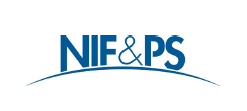 Expected impact and the need for NIF: 
The development of the DLA platform at NIF promises a 10 -fold increase in the conversion efficiency from laser to MeV directional Bremsstrahlung (BS) compared to the application of the Compound Parabolic Concentrator (CPC). 

 Experimental approach: 
Direct laser-accelerated electron generation in interaction of a 1ps/10 ps, 
ARC pulse with pre-ionized low-density polymer foams (CHO, CH).
 A nanosecond NIF beam  is used to trigger supersonic ionization inside the foam, creating mm long NCD plasma .
Supporting team:
Hui Chen, chen33@llnl.gov
Andreas Kemp, kemp7@llnl.gov
Shaun Kerr, kerr24@llnl.gov
Dean Rusby, rusby1@llnl.gov
Dieter Schneider, schneider2@llnl.gov
Scott Wilks, wilks1@llnl.gov
Oral Presentation (web-conference) of top proposals (by invitation) on November 9th.
NIF’s short pulse laser, the Advanced Radiographic Capability (ARC)
Largest amount of available short pulse energy in the world (up to 4 kJ) 
but intensity remains quasi-relativistic (IL < =1018 W/cm2) -> low fraction of MeV particles and photons
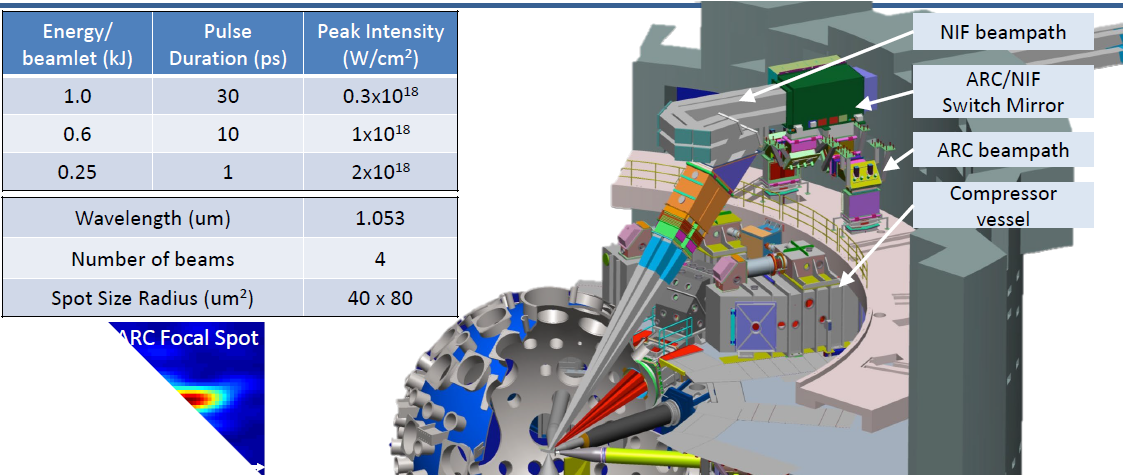 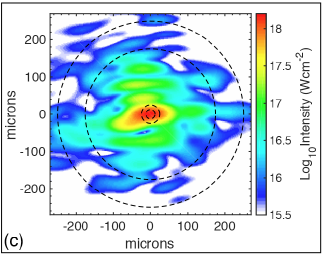 Need for broadband x-ray and gamma sources for HEDS
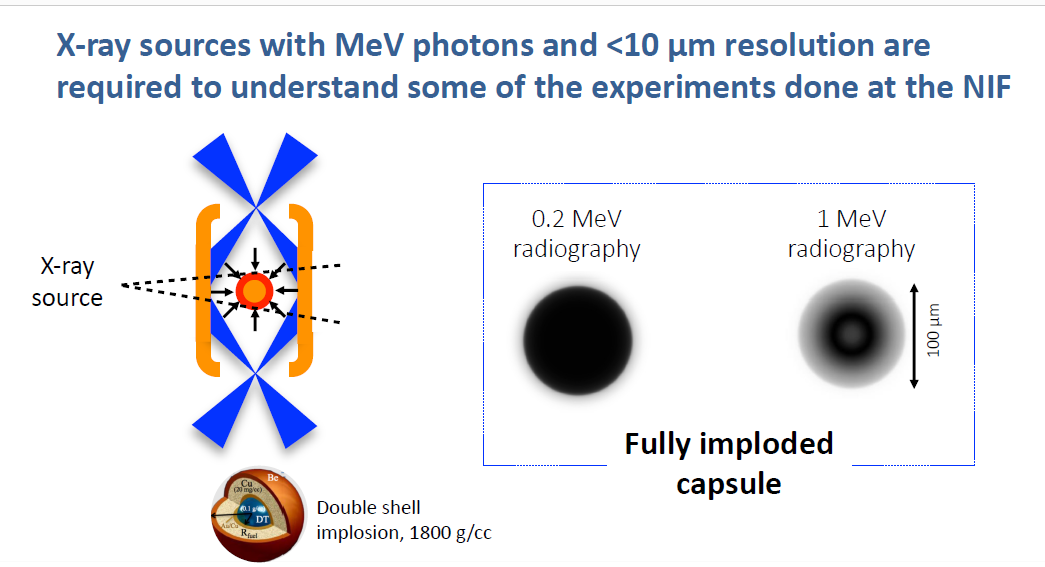 Self Modulated LWFA is a main platform to produce laser-driven sources of MeV particles and radiation.
Report of the Lawrence Livermore National Laboratory 2020
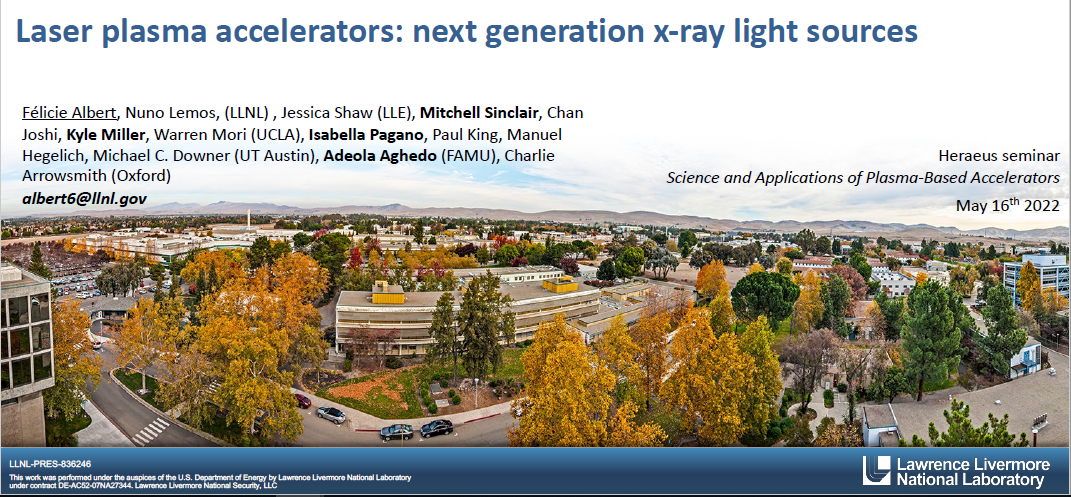 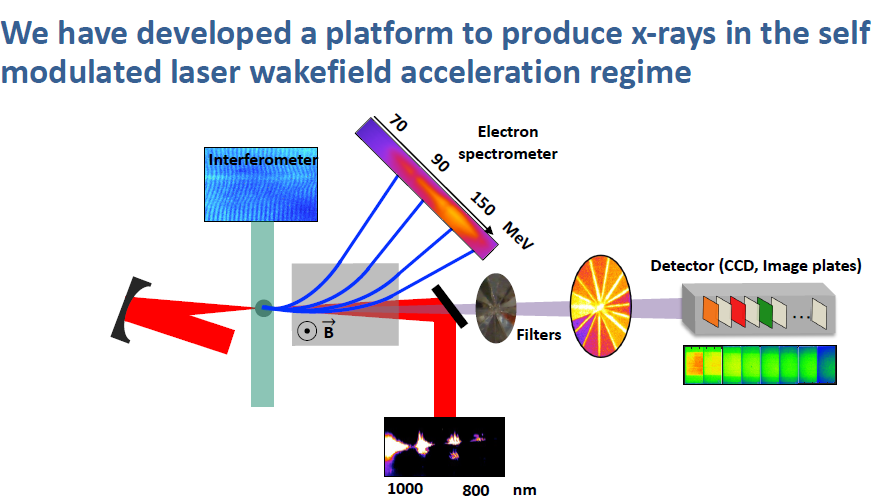 LWFA for X-rays and gamma-rays production
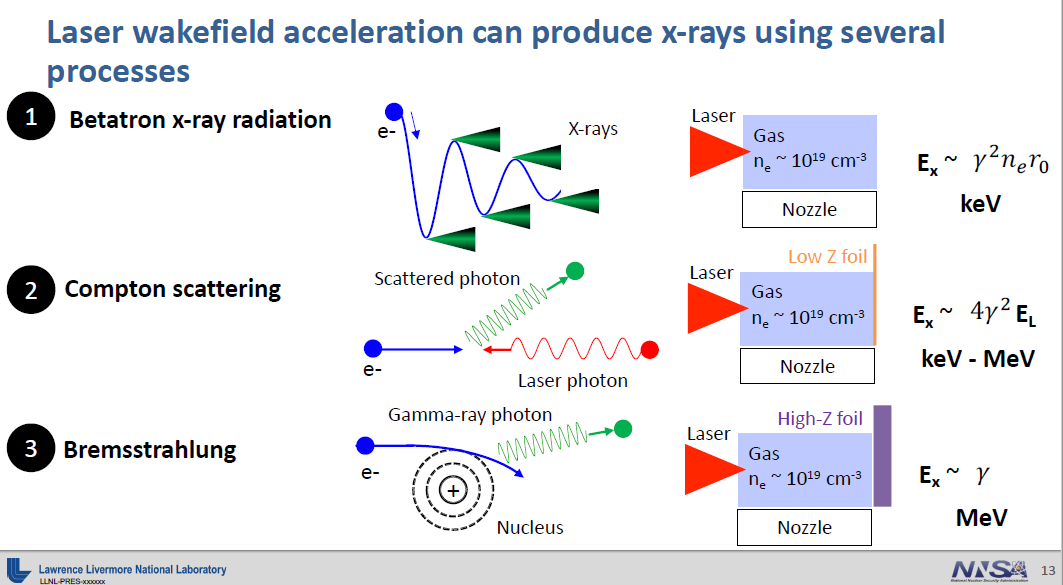 LWFA-driven sources on large kJ-class ps lasers
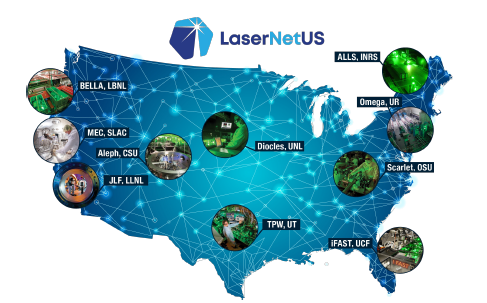 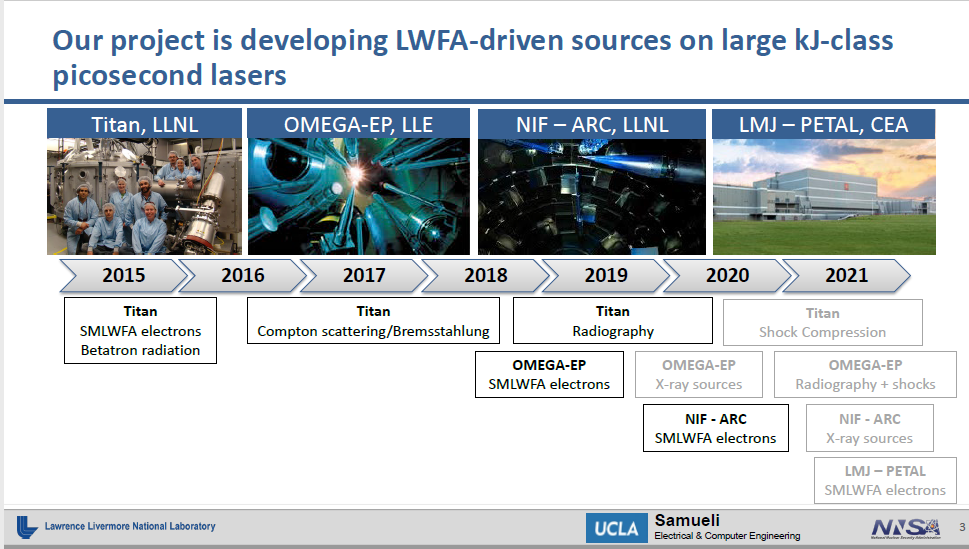 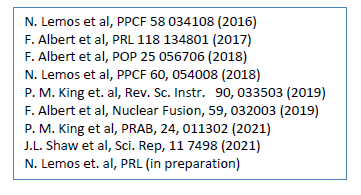 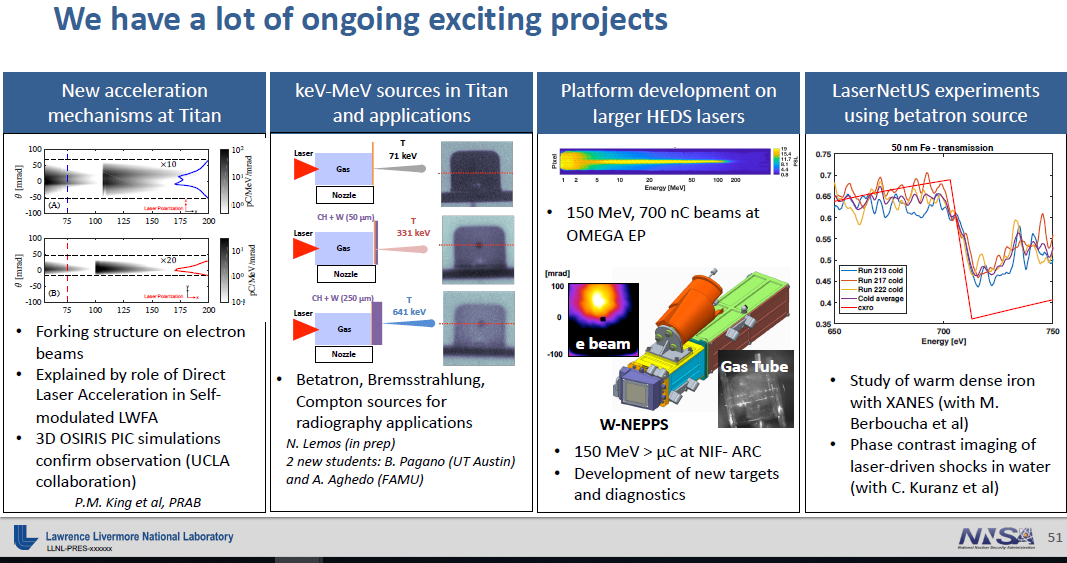 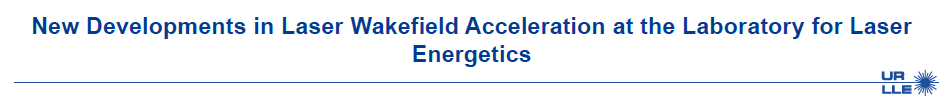 OMEGA EP
SM-LWFA-based LPA
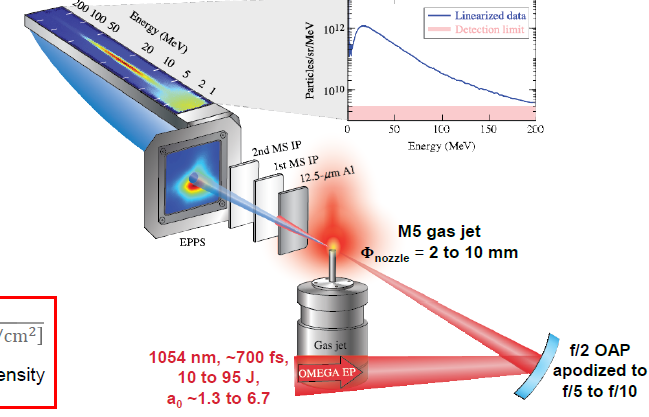 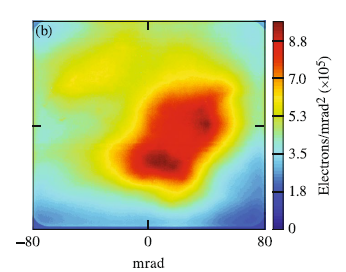 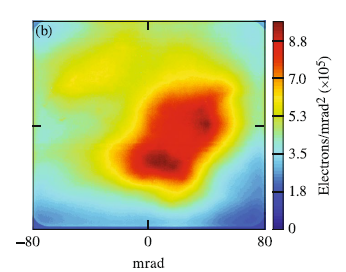 50% charge in 0.1 rad
MS IP after 37 mm Al
Ee > 0.02 MeV
Ee > 0.9 MeV
Results for 0.7 ps, ao= 6.6 
ne=8x1018 cm-3, Φnozzle= 6 mm

Charge 700±420 nC  
(≤700 kA current)
weighted average electron energy  17.9 MeV
(Alfven current ( g=40) = 700 kA)
~ 50 cm
J. Shaw et al, 
Sci. Reports 2021
2/14/2024
10
SM-LWFA at high electron densities show unstable for electron acceleration
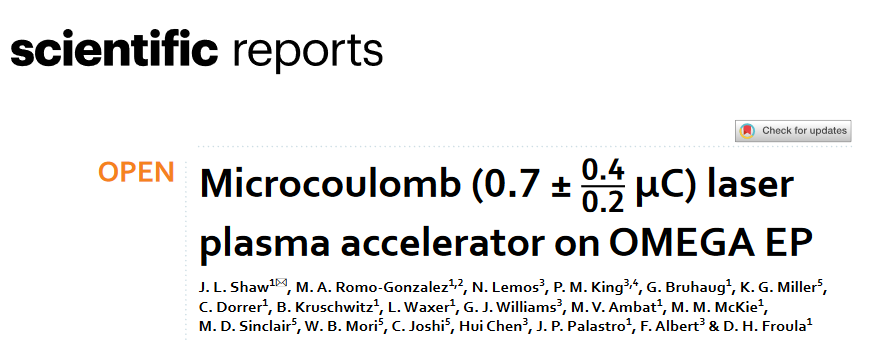 (2021) 11:7498
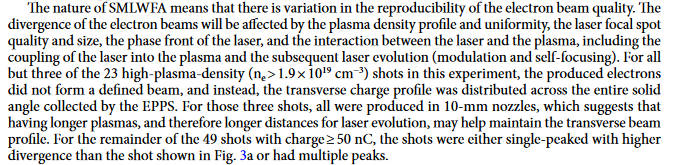 Direct laser acceleration (DLA) as an effective way toward ultra-bright sources of MeV particles and radiation at near-relativistic laser intensity and above.
Direct laser acceleration of relativistic electrons at betatron resonance
A. Pukhov, Z.- M. Sheng, and J. Meyer-ter-Vehn, V6, N7, PoP 1999
NCD > 100 × higher plasma density than for LWFA and SM-LWFA ->  higher charge of super-ponderomotive electrons but with lower energies
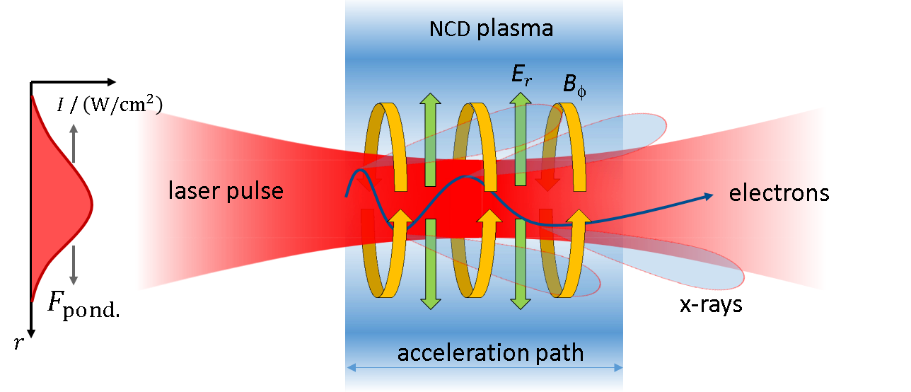 3D PIC for PHELIX, 1019 W/cm2
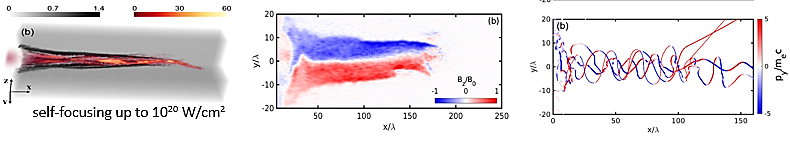 self-focusing:  laser peak power PL(500 TW) >> Pc=17 GW × nc / ne  ~ 17 GW 
ponderomotive force expels background plasma electrons from laser channel
generation of quasi-static radial E-field that has a pinching polarity for electrons.  
self-generated quasi-static B azimuthal (≥100 MG) that traps electrons in the plasma channel
transversal betatron oscillations of electrons where they gain energy from laser field.
X. F. Shen et al, Appl. Phys. Lett. 118, 134102 (2021);
[Speaker Notes: All the more astonishing that DLA appears to be a very stable process]
Variety of foams for generation of long-scale NCD plasma
over-critical
near-critical
O. S. Jones
O S Jones PoP 2021
P. Wang    HPLS 2021
T. Wiste   J. App. Phys.2023
W Ma Nano Lett 2007
J H Bin PRL 2018
W.J. Ma PRL 2019
Y Shou NatPhot 2022
NG Borisenko,  J. Phys. 2020
O Rosmej, PPCF 2015 2020
S Chaurasia, PoP 2017
NG Borisenko et al, 
LPB26 (04) 2008
Additive manufacturing
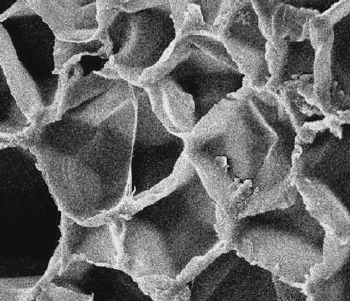 C-nano foams (CNF)
CHO (TAC)
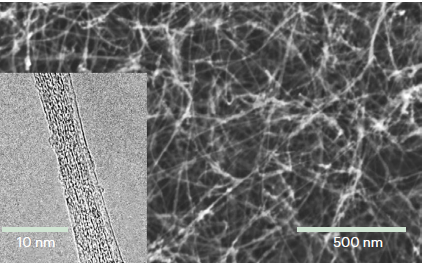 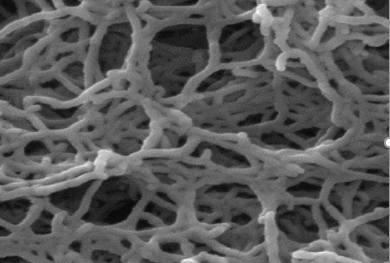 Polystyrol
AM foams C8H9O3
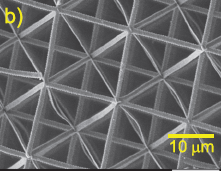 GSI
pore size ≥10 mm
pore size ~ 20 mm
pore size ~ 10 nm
pore size ~ 1 mm
Regular 3D nano-network, 
 12-93  mg/cc,
 bundle thick. ~ 0.1 - 1 mm, 
Uniform after 70 ps (1.5 keV) and some of ns (100 eV) 
super-critical plasma (green)
Stochastic 3D nano-network, 
2 mg/cc-> 0.4 ncr
bundle thick. < 5-10 nm, 
Uniform NCD  after 400fs
sharp (0.4 µm) vacuum-plasma boundary
Stochastic 3D micro-network, 
2 mg/cc-> 0.65 ncr
bundle thick. ≥ 40 nm, 
Uniform NCD: ps (1 keV) and some of ns (10 eV)
Stochastic 3D micro-network, 
closed pore, 20-30 µm, 
3-4 µm thick walls.
Demands ns-time scale for
 homogenization
Generation of NCD plasma  in interaction of ns-laser pulse with foam
foam ionization is triggered by well-defined ns-pulse with parameters adjusted to the foam density and thickness
1013-10-14 W/cm2
advantage of foam: it absorbs up to  90% laser energy
3D aerogel structure
CHO: 2 mg/cc (2×1020 at/cm3)
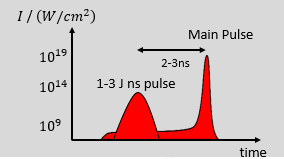 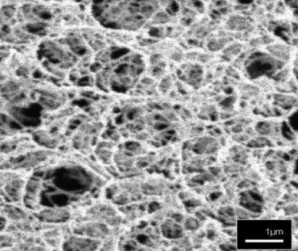 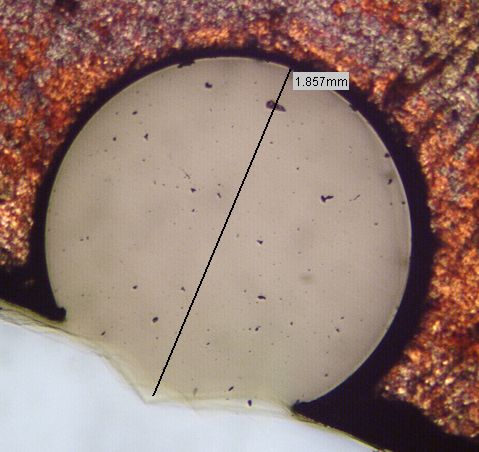 50-100 nm solid ( 0.1g/cc)+ ca. 1 mm evacuated pore
sub mm thick foam provides increased interaction path
> 500 µm thick NCD plasma “target”  (Ne ≲ 0.7 x 1021 cm-3 ) is created by a 1013-1014 W/cm2  ns pulse.
Ionization wave velocity ~ (1-2)x107 cm/s. Main pulse interacts with NCD plasma with a delay of 3-5 ns.
O. N. Rosmej et al,  New J. Phys. 21(2019) 043044
O. N. Rosmej et al  Plasma Phys. Control. Fusion 62 (2020) 115024
Well-directed high-current beams of super-ponderomotive electrons (PHELIX)
electron angular distribution
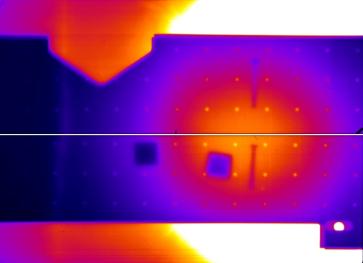 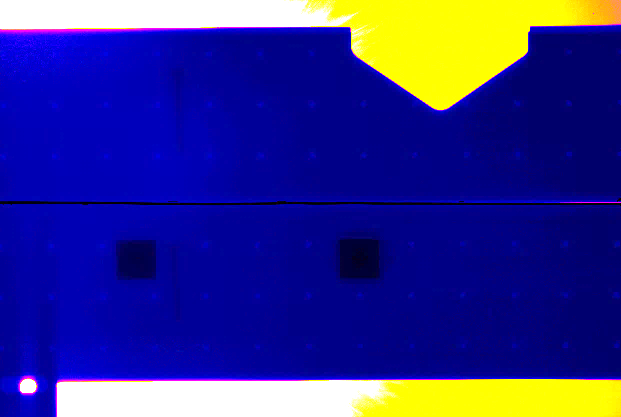 Most fraction of electrons is accelerated
 along laser axis; Emax = 100 MeV, T eff > 10 MeV
PHELIX: 1019 W/cm2, 1 mm, 
0.7 ps, 20 J FWHM, a0= 3.5
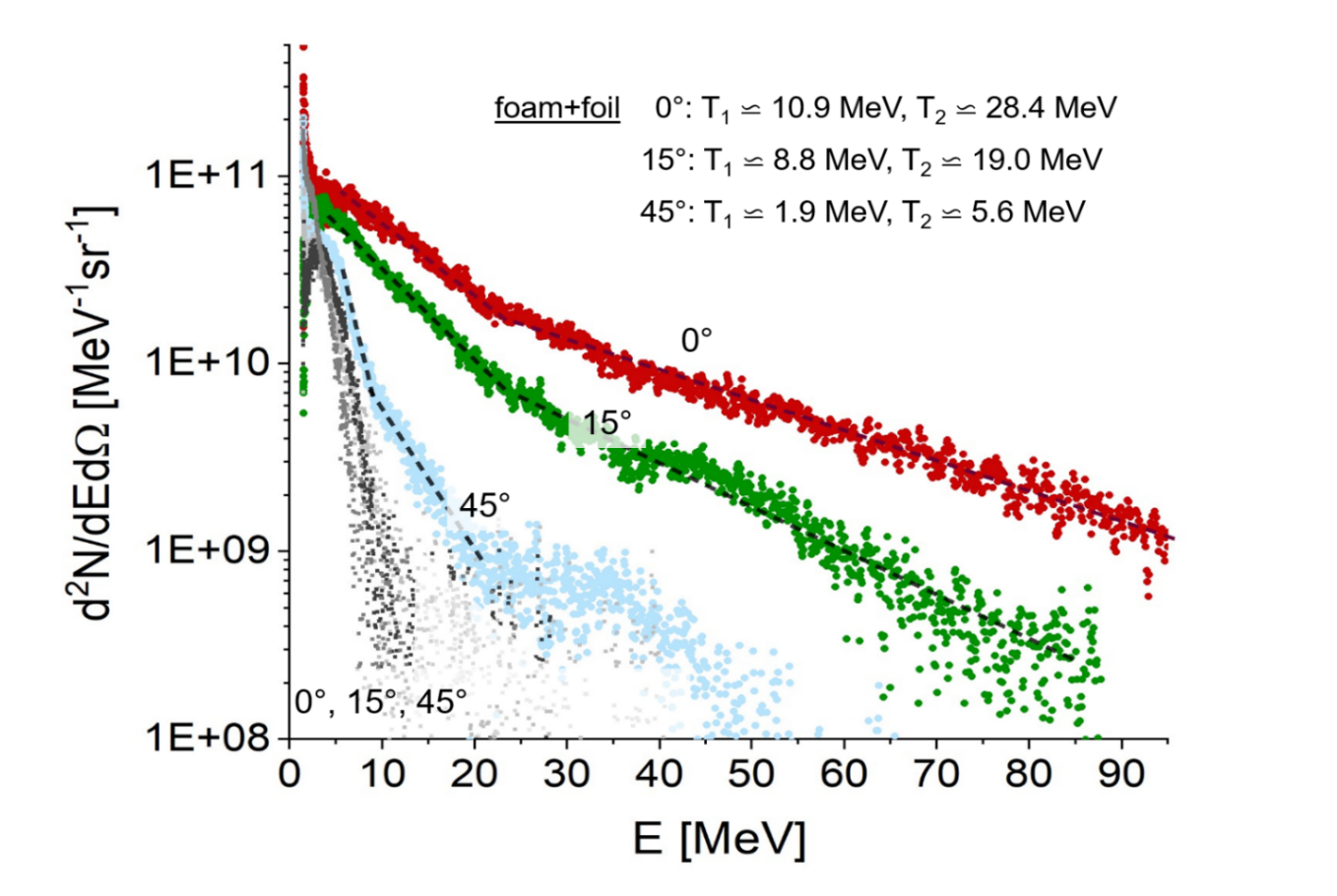 shot on foil
shot on foam+foil
shot on foil
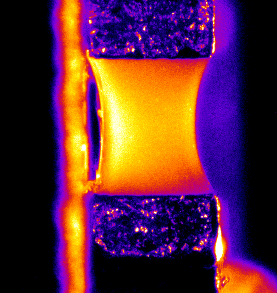 > 3.5 MeV
> 3.5 MeV
laser
foam
foil
collimated e-beam
isotropic
O. N. Rosmej et al,  New J. Phys. 21(2019) 043044
O. N. Rosmej et al  Plasma Phys. Control. Fusion 62 (2020) 115024
100× increase of laser energy coupling to MeV electrons using foams
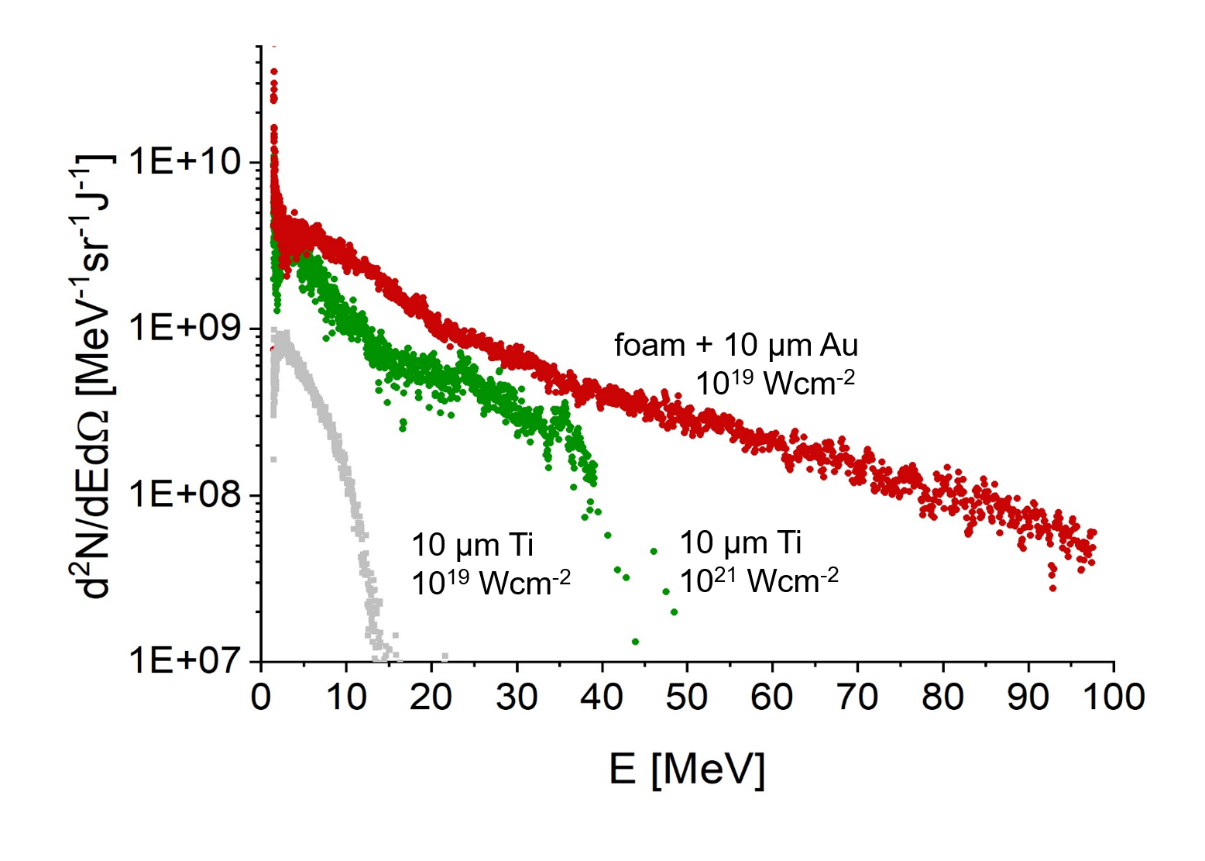 1021 W/cm2
spectra measured along laser axis (0°)
1019 W/cm2
More high energy electrons ( > 30 MeV) in case of foam+foil at 1019 W/cm2 (red) than in shot with 1021 W/cm2 on foil (green)
O. N. Rosmej et al  Plasma Phys. Control. Fusion 62 (2020) 115024
Stability of the DLA process by appl. of different foams and ns-pulses
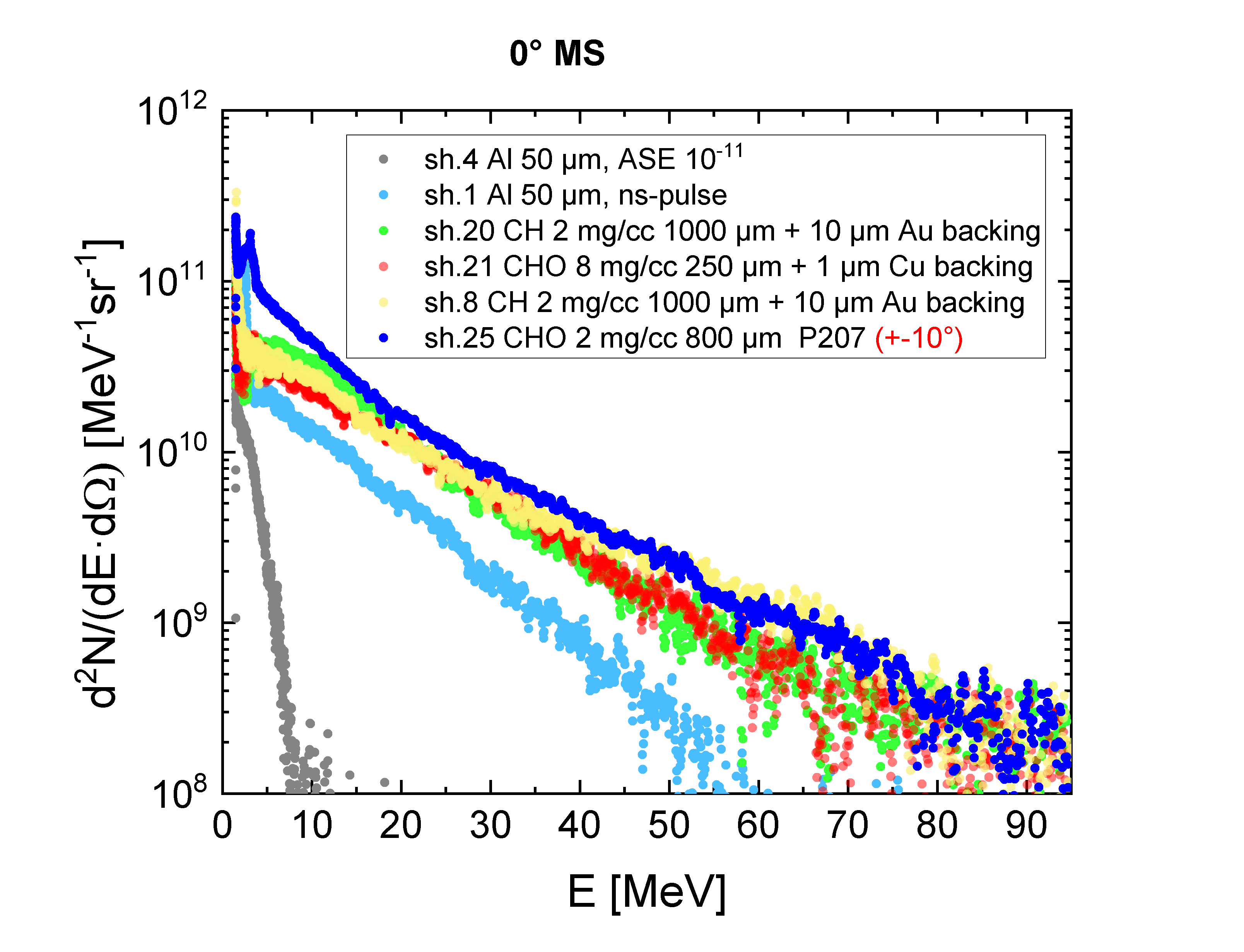 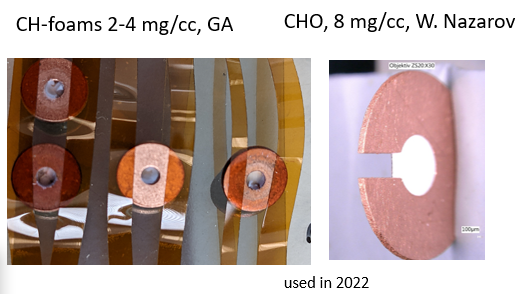 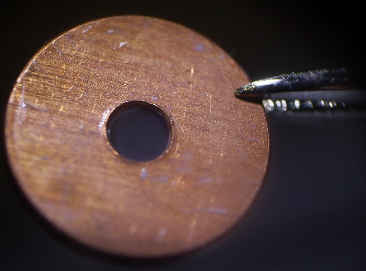 foam + ns
Foams are produced using different technologies:
CHO (N. Borisenko, LPI) PHELIX 2017-21
CH  (General Atomics, US) PHELIX 2022-23
CHO (W. Nazarov, Scotland) PHELIX 2022-23

densities: near critical and over-critical 2-8 mg/cc
areal densities: 0.16-0.2 mg/cm2
ns pulse: ~ 1013 – 3x1014 W/cm2, 3- 5 ns delay
Th ~ 15-17 MeV
Al + ns
Al high contrast
PhD M. Gyrdymov, GU-Frankfurt
10-times less 10 MeV photons in direct shot on W-converter with ns-pulse
Visualization of the gamma-rays angular distribution using autoradiography
sh. 37 Foam 4 mg/cc, 0.5mm + 2mm W +ns-pulse
Cu-foil -27 mm from TCC
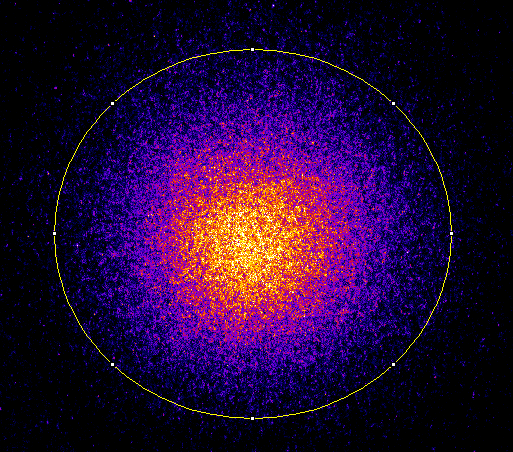 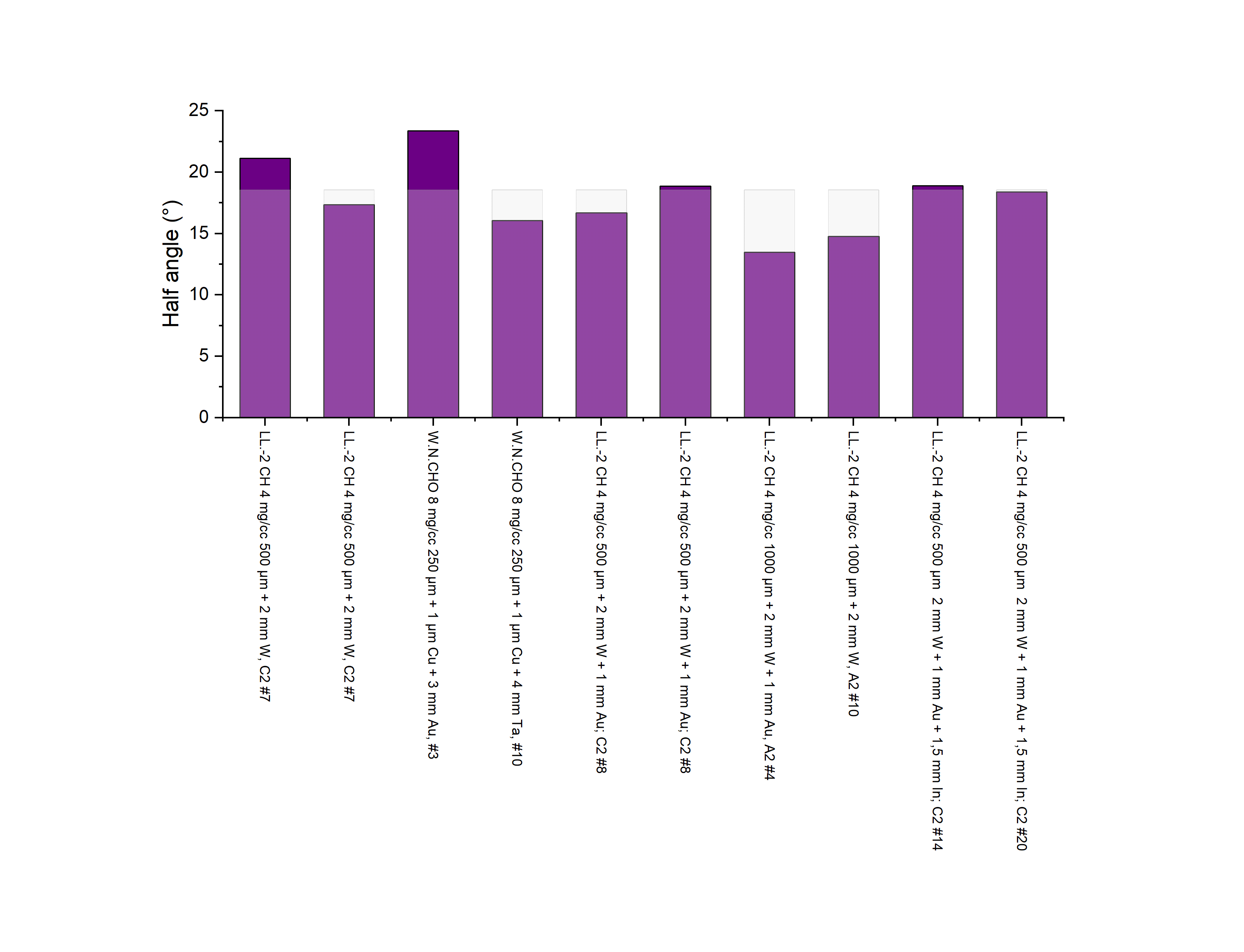 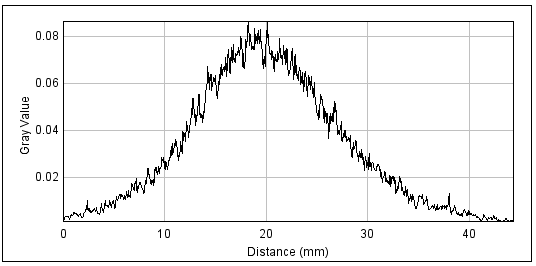 sh. 41 Direct shot on 2mm W + ns-pulse
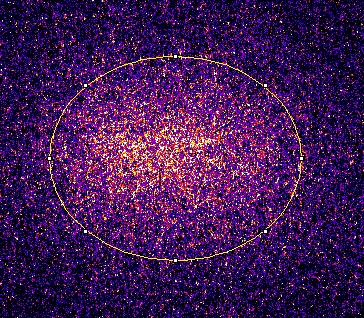 Cu-foil 40 mm from TCC
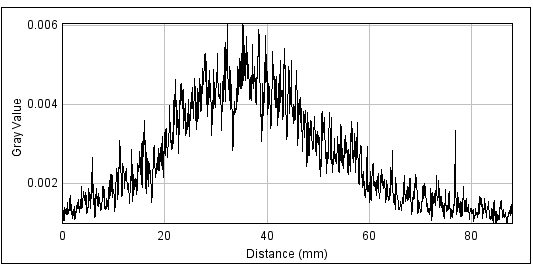 No DLA electrons were observed in interaction with foams w/o pre-ionization by ns-pulse
No difference in electron spectra for foil and foam at high laser contrast
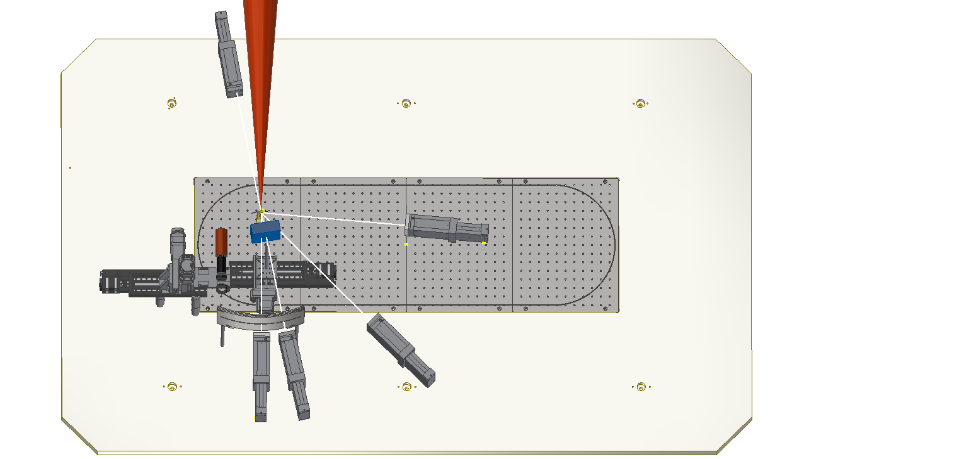 Al-foil, high contrast (10-11) shot
Polymer foam, high contrast shot
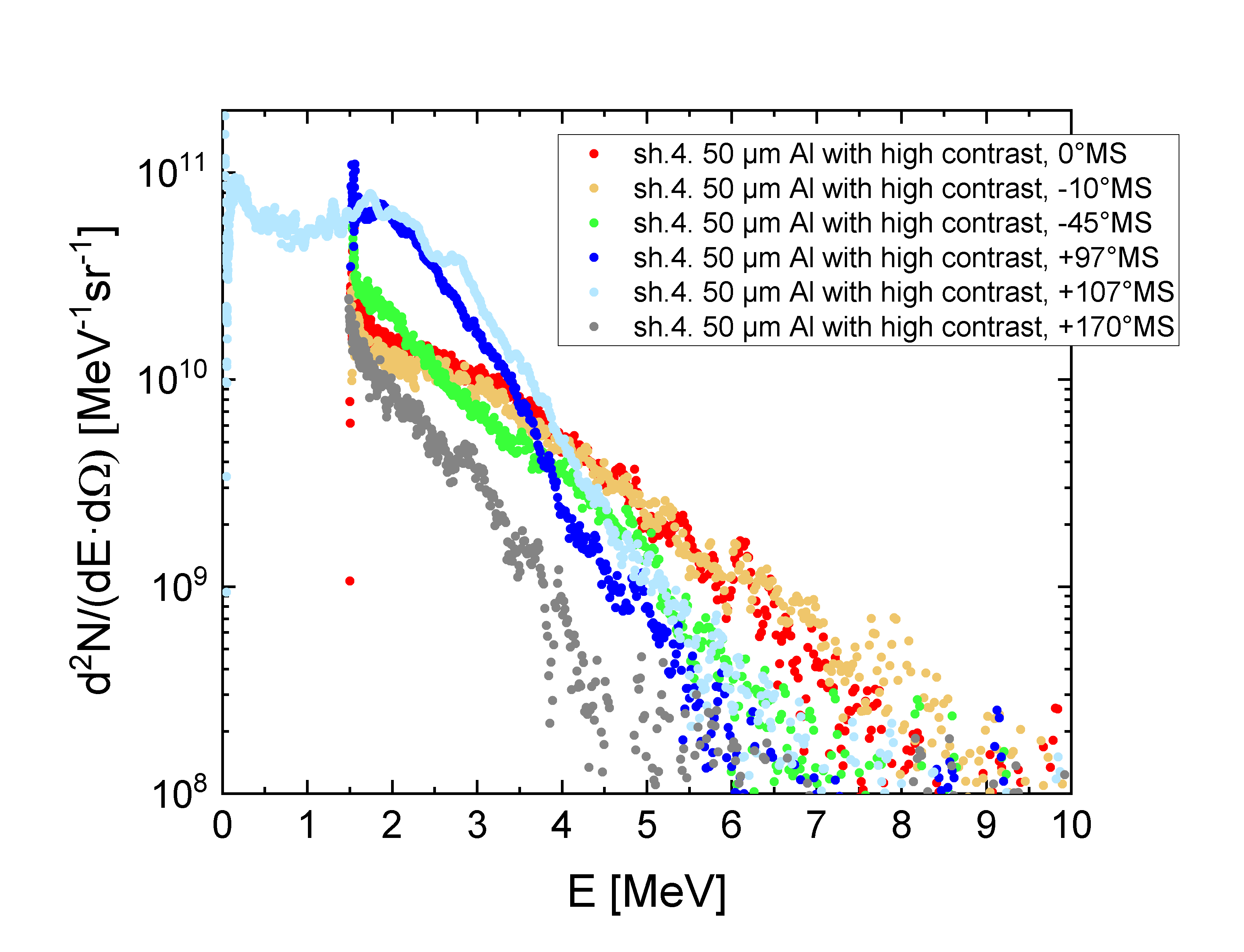 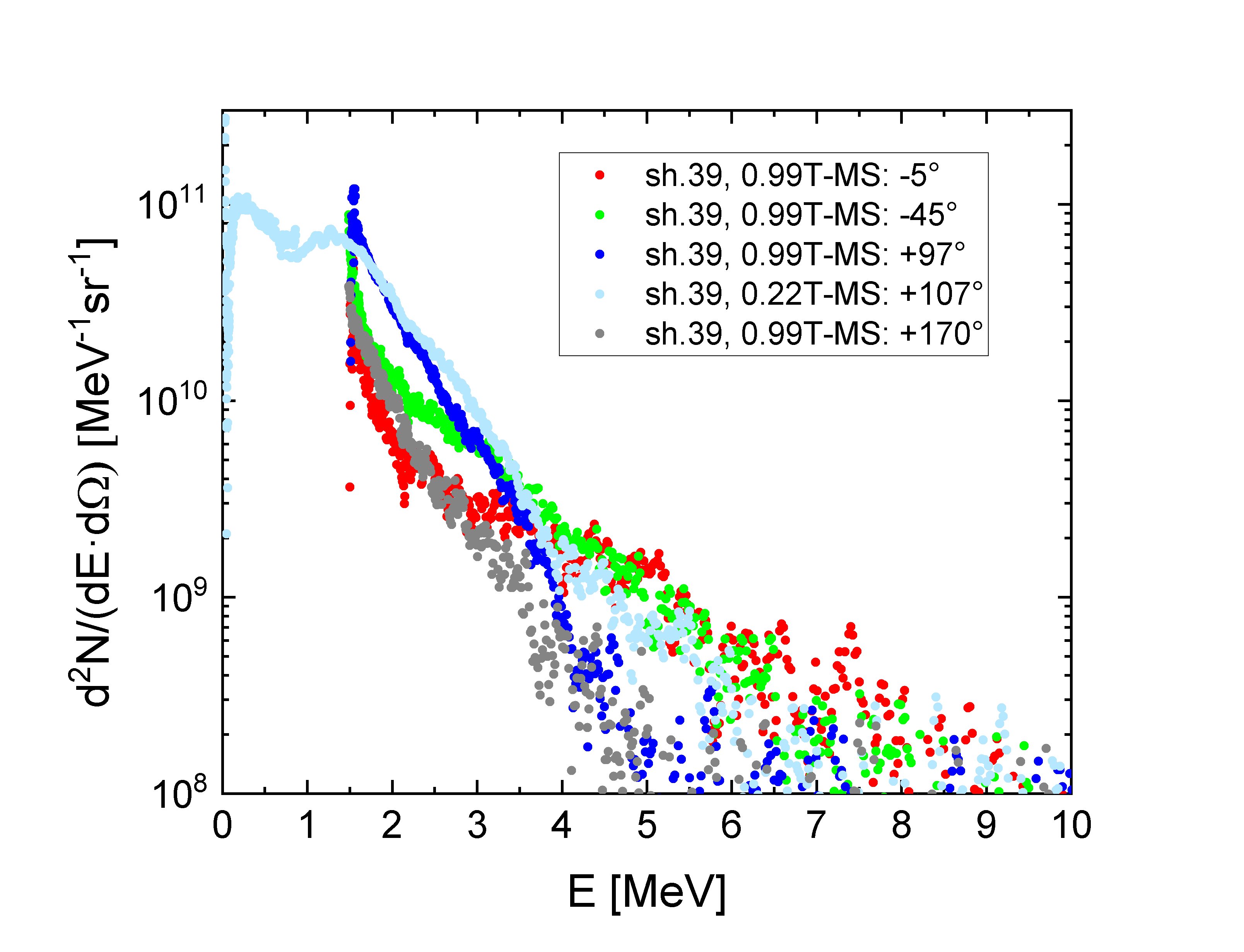 Ponderomotive electrons from foam and foil w/o ns-pulse
forward 
accelerated
 electrons
Teff=1.2 MeV
electron angular distribution
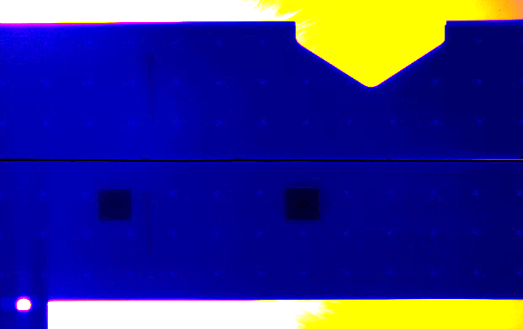 backward
and to the side
M. Gyrdymov
LLNL-GSI/PHELIX meeting, 26.06.2023
20
Ultra-bright betatron radiation produced by DLA electrons
PETAL 1 kJ , SM-LWFA (a0= 7.5, ne= 1018 cm-3, Ee~ 1 GeV) 7×1011 photons  with  Ec = 10 keV, 

 Ferri et al, Phys,. Rev. Accelerators and Beams 19, 101301 (2016)
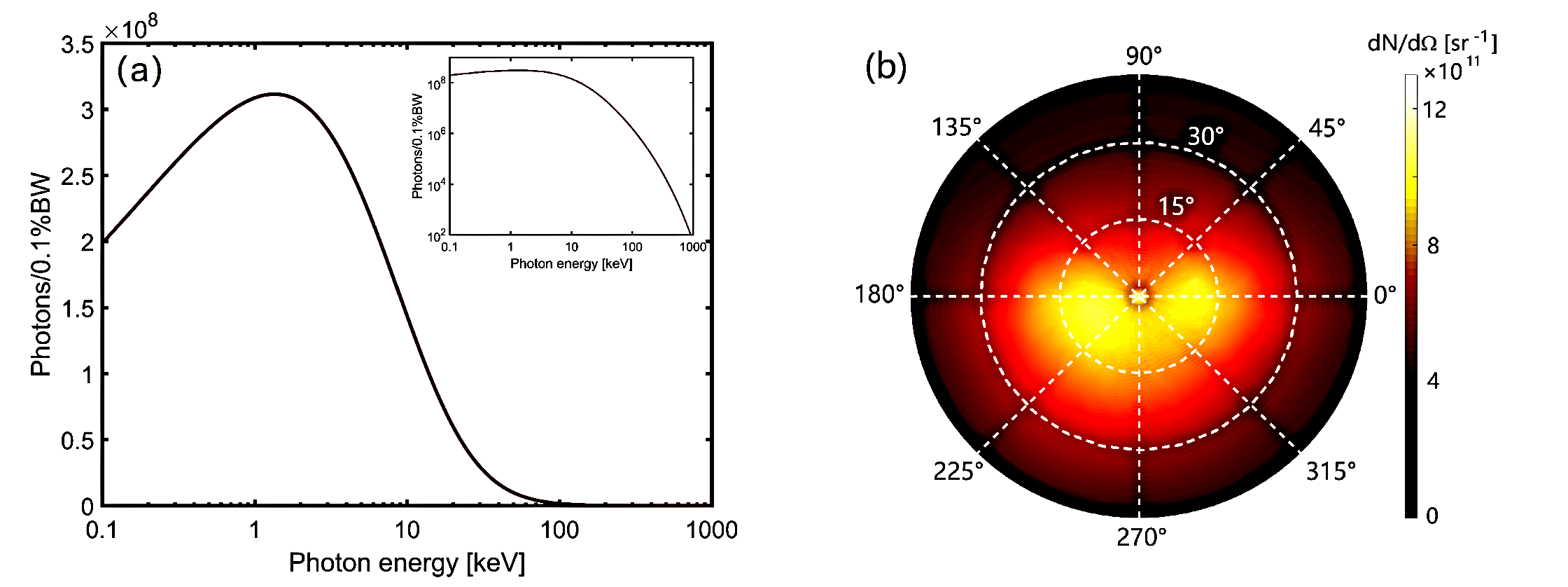 3D PIC for PHELIX (a0=2.5)
X.F. Shen, A. Pukhov
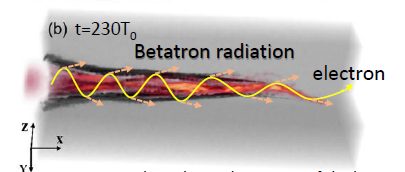 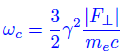 Broad spectrum, large  photon number:  7×1011  (1-30 keV) with Ec = 5 keV,
X. F. Shen et al, Appl. Phys. Lett. 118, 134102 (2021), O. N. Rosmej et al, Matter Radiat. Extremes 6, 048401 (2021)
[Speaker Notes: by the electrons.
F is the transverse force felt by the electrons. ~ Ne

is the transverse force felt]
Modified magnetic spectrometer for X-rays (X-MS)
Mikhail Gyrdymov, Goethe University, Frankfurt, GSI
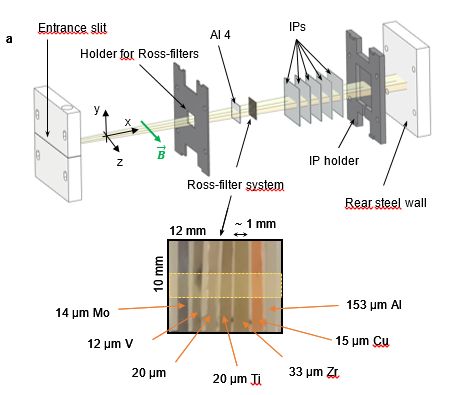 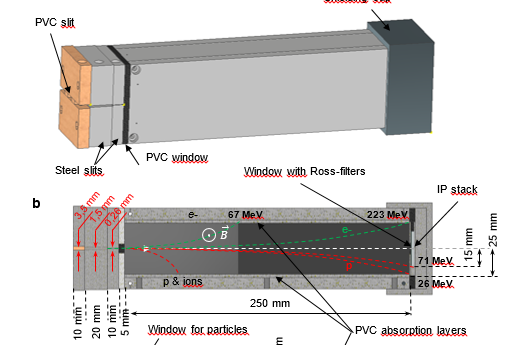 Measurements of betatron radiation produced by DLA electrons  (PHELIX 2021-22)
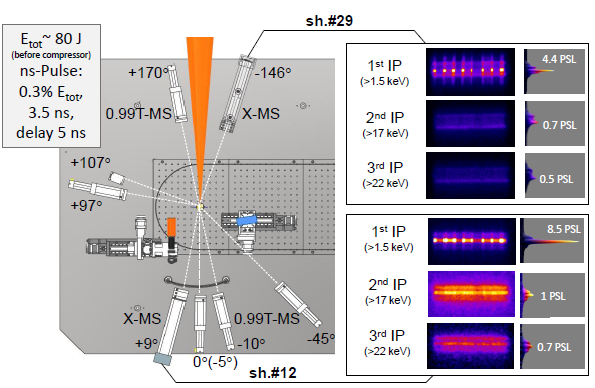 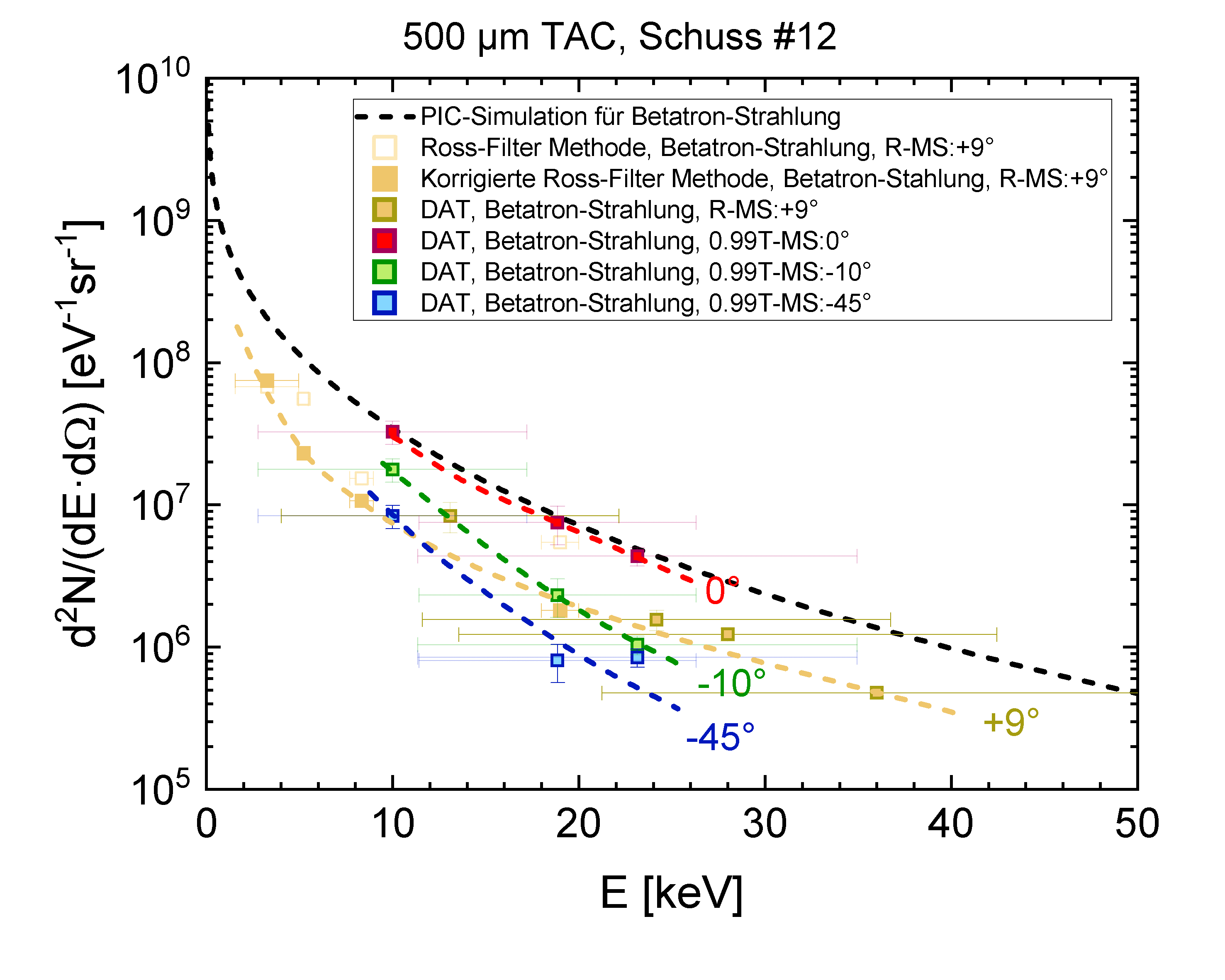 α1/2= 6° (Eph> 10 keV)
100 mrad
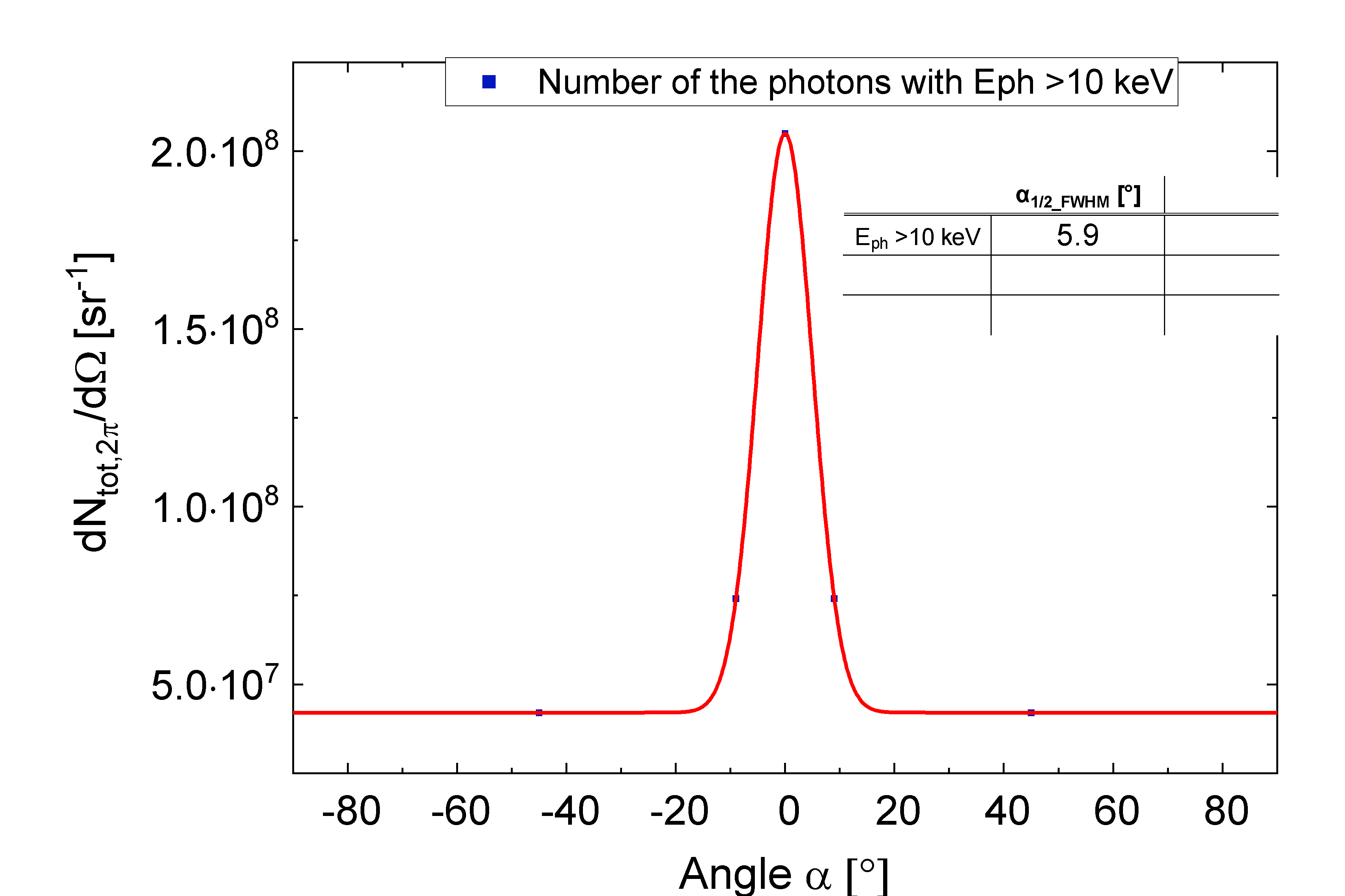 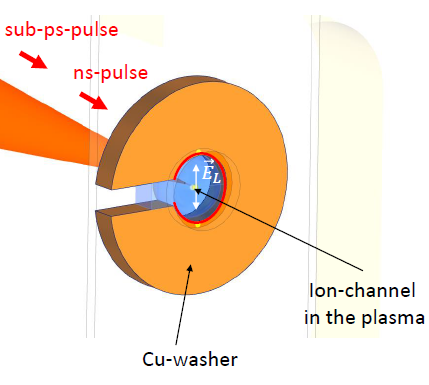 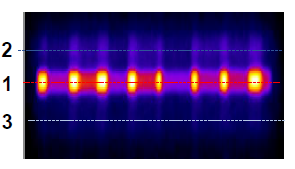 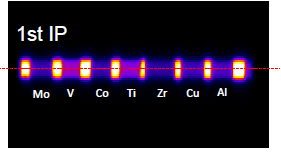 1010 (10-30 keV), div=100 msr -> fluence 3×1011 ph/sr 
Brilliance:  ≥ 2x1020  photons/s/mm2/mrad2/0.1%BW
Au-foil
Cu-washer
experiment
Cu-washer
PhD, M. Gyrdymov
[Speaker Notes: protons and electrons can falsify signal]
Betatron from CHO-foam at 0.7 ps, 1019 W/cm2 vs. CNF at 20 fs, 1021 W/cm2
CoReLS, Korea: Ti:Sa laser at 1021 W/cm2
Elas=20J, 20 fs, w=7 um
Carbon nano-foams 2 mg/cc, 80 um thickness
PHELIX at 1019 W/cm2, 0.7 ps, w=15 um
Elas (after comp.) =60J, WFHM=20 J
CHO (TAC) 2 mg/cc 400 um thickness
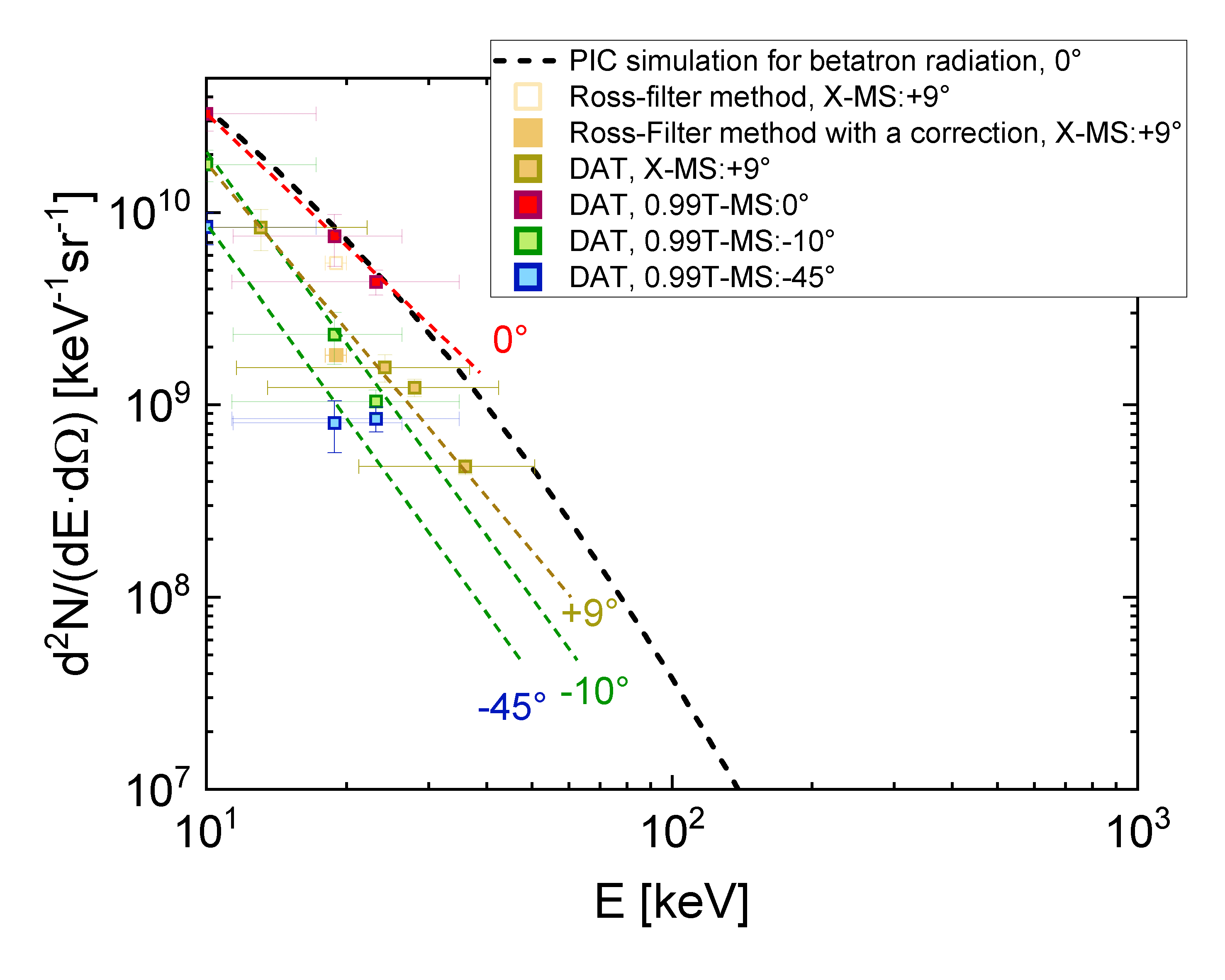 Nature  Photonics 2022,  Y. Shou, …W. Ma
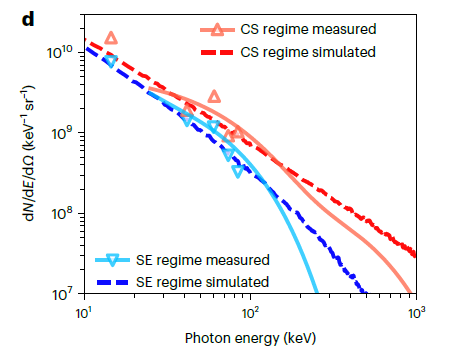 ,
More about DLA-based betatron measurements on PHELIX by Mikhail Gyrdymov, PP seminar, on November 7th, 2023
CNF
pre-ionized CHO
≥ photons/J 10-40 keV
simulations (X. Chen)
Nuclear Reactions for Investigation of MeV Bremsstrahlung
generated by DLA Electrons in high-Z Materials.

Record breaking conversion efficiency of 2% of directed BS in GDR
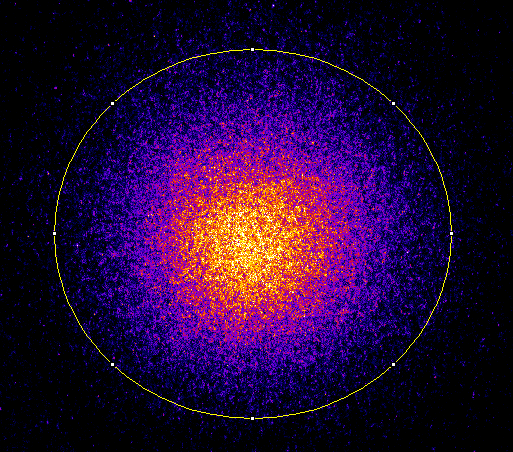 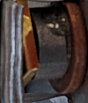 Record breaking efficiency of generation of MeV bremsstrahlung in the GDR-range
DLA-electrons propagate in high Z converter and generate BS with 10´s of MeV photon energy
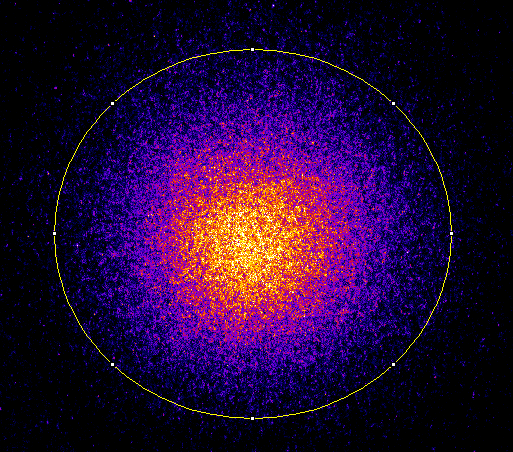 1012/sr photons with E > 8 MeV, Teff = 13 MeV with divergence  of 0.2 sr
Record conversion efficiency laser-BS of 2% (GDR) (Vulcan laser: 0.2%)
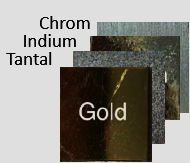 foam
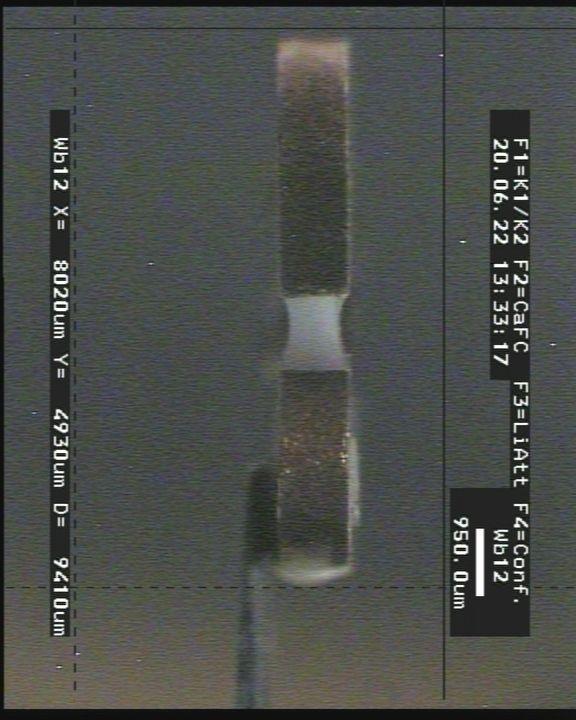 laser
Au-converter
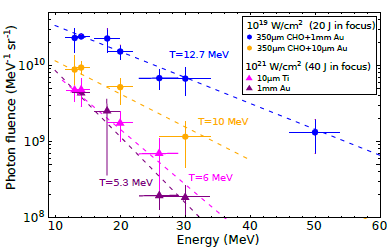 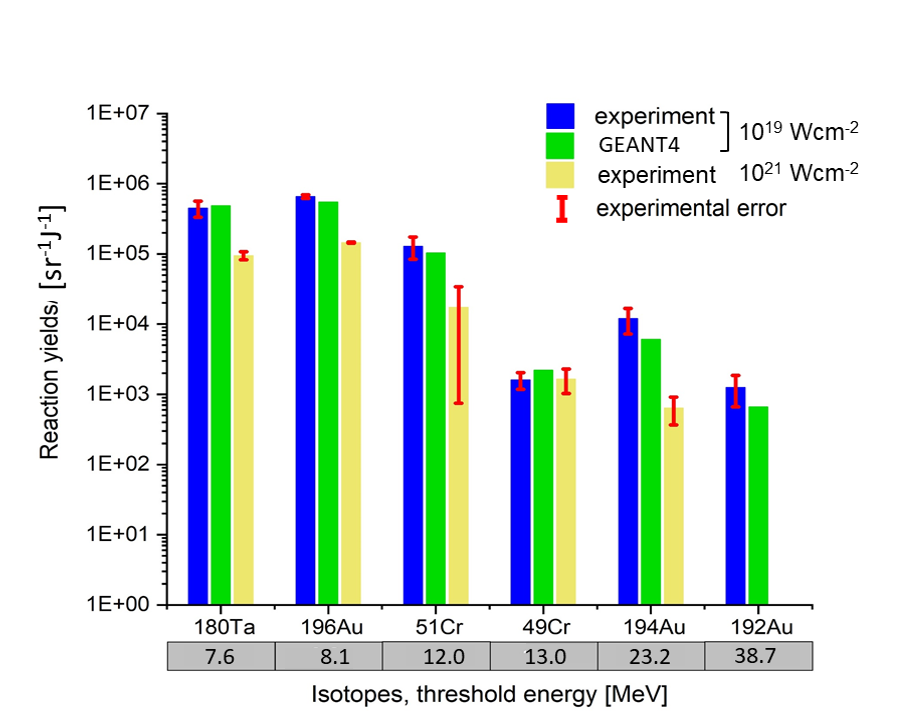 (g, xn) photo  nuclear reactions
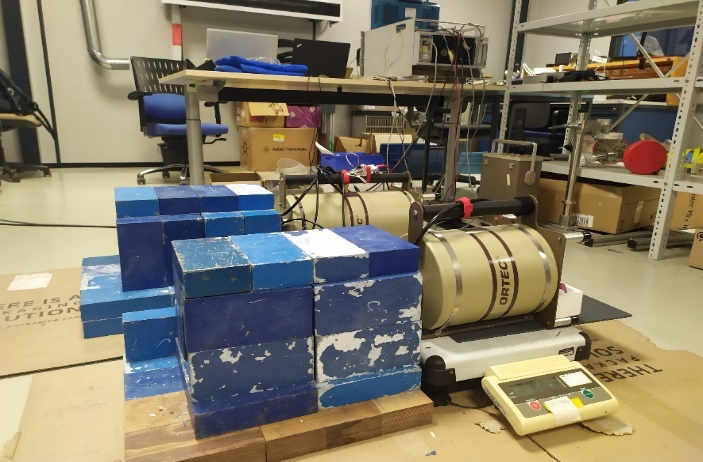 Au 192
experiment
Measured isotope yields  (up to Au 192 (g, 5n) at 50 MeV)
E gamma=10-20 MeV
DLA at 1019 W/cm2  vs 1021 W/cm2: 10 × higher photon number and twice higher Teff.
8-channel in vacuum TLD spectrometer at PHELIX
GEANT 4 simulation of the shot 30 (PHELIX 2022)
0.99T-MS
0.99T-MS
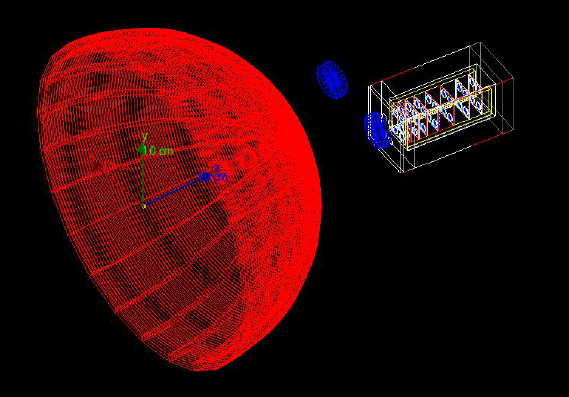 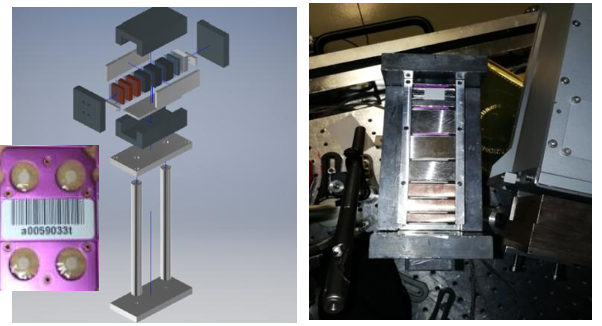 TLD Spectrometer
0.99T-MS
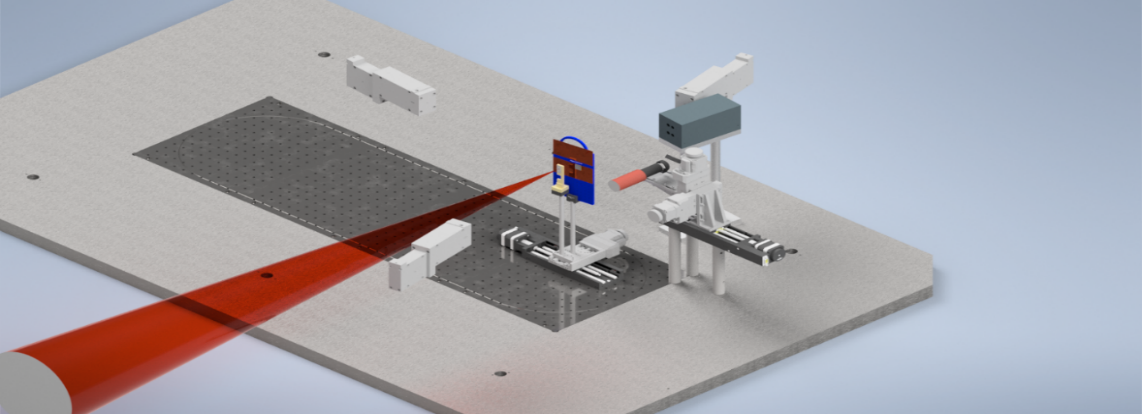 1012/sr collimated gammas with 2% conv. efficiency of laser energy into BS > 8 MeV
Reconstructed BS spectrum: 8-channel TLD spectrometer and nuclear diagnostics
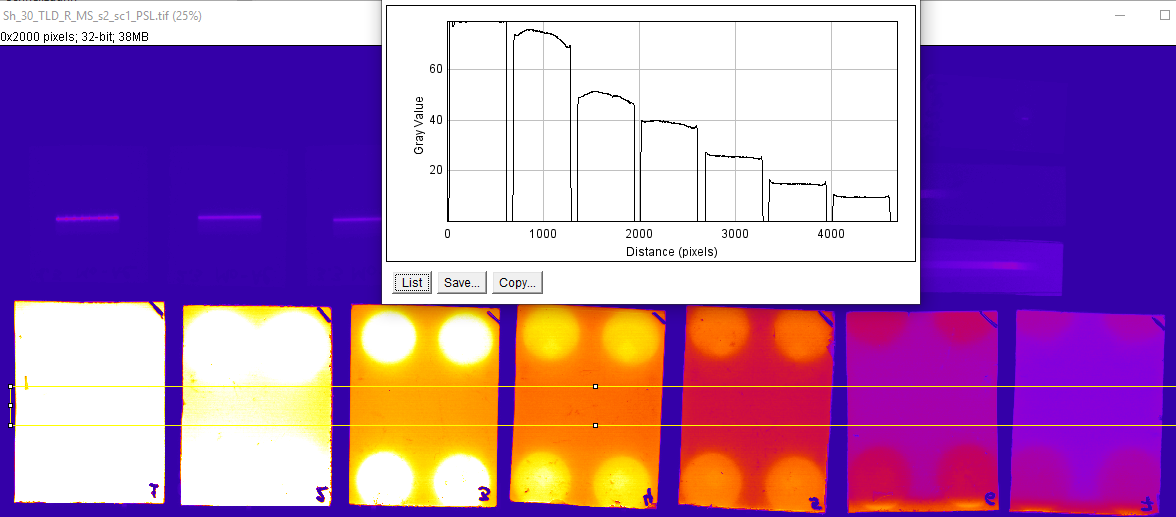 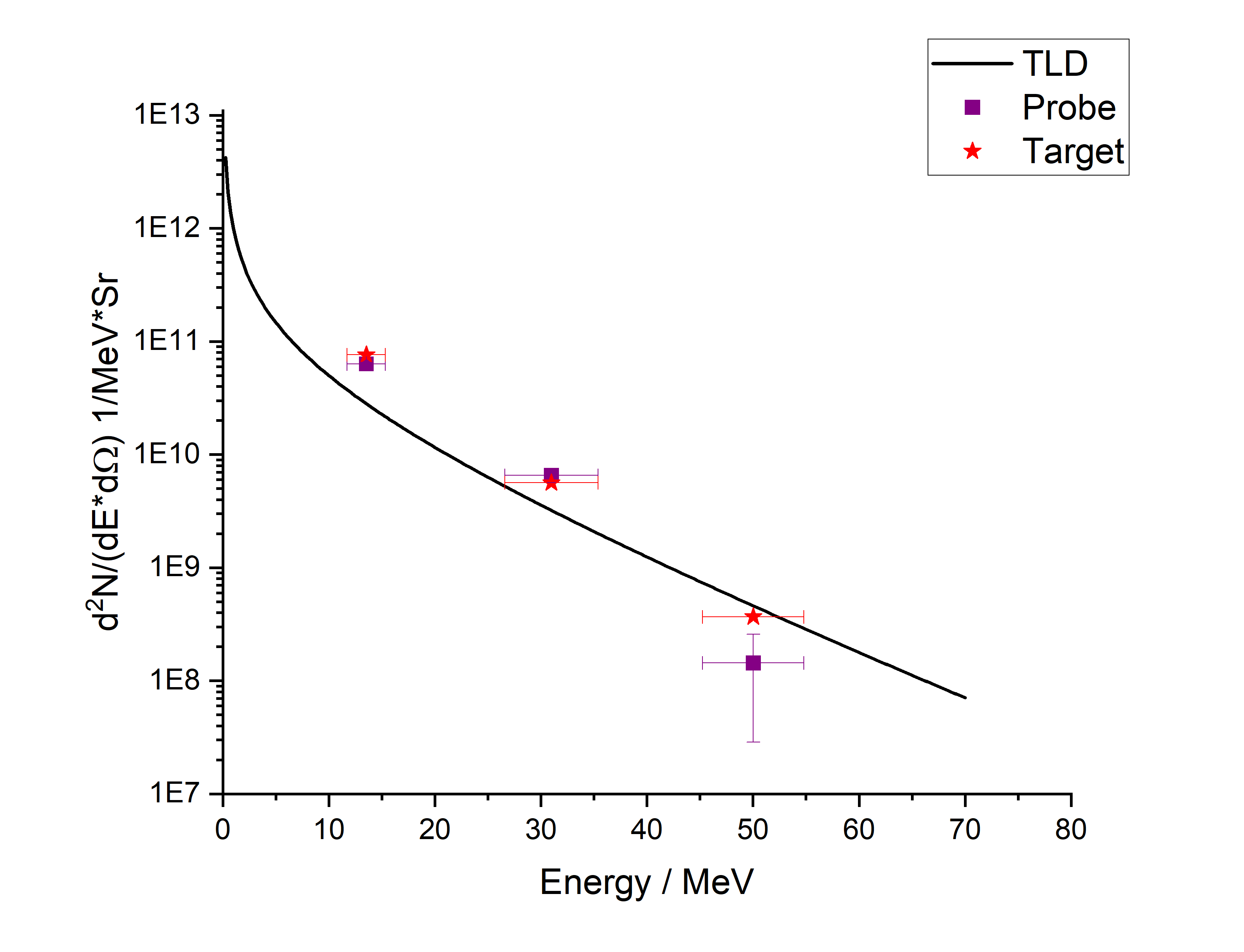 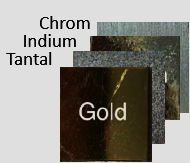 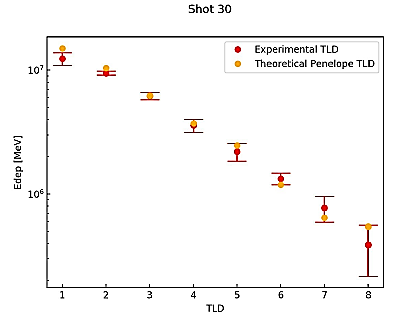 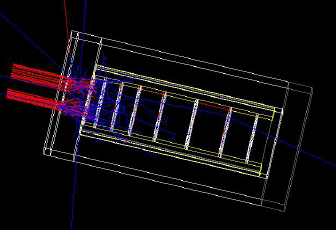 Teff = 16 MeV
Record breaking conversion efficiency compared to Vulcan, Nova (0.2% in GDR)
Gamma-driven Isotope production at 1019 W/cm2: up to Au190 ( g,7n) with Epeak ~ 70 MeV
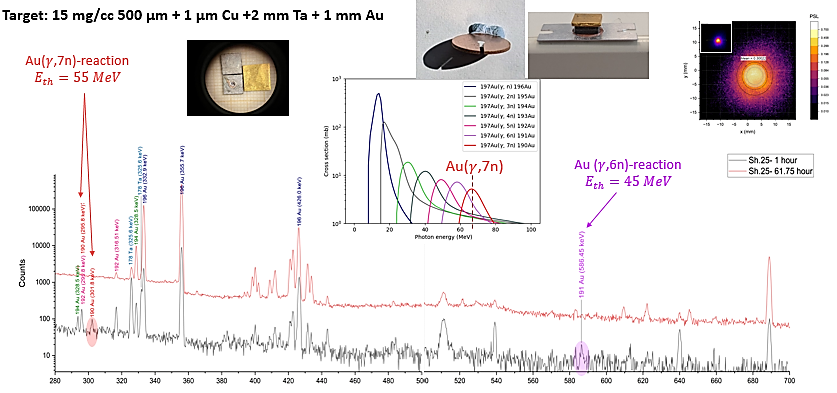 P. Tavana
Efficient laser energy coupling in electrons using foam + converter at 1019 W/cm2
PHELIX: 1019 W/cm2 , 20 J (FWHM) 0.7 ps, focus=15 um
Crater in Ta-converter after PHELIX shot
Direct laser shot on Ta at high laser contrast
After 1000 um 2 mg/cc, LPI (2021)
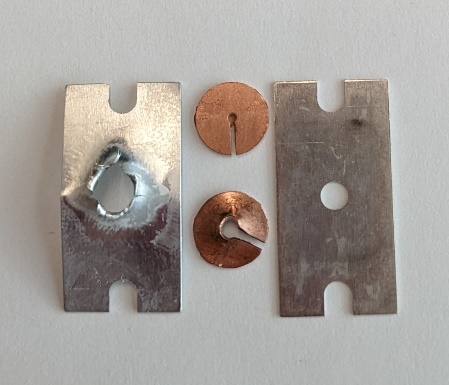 before and after shot
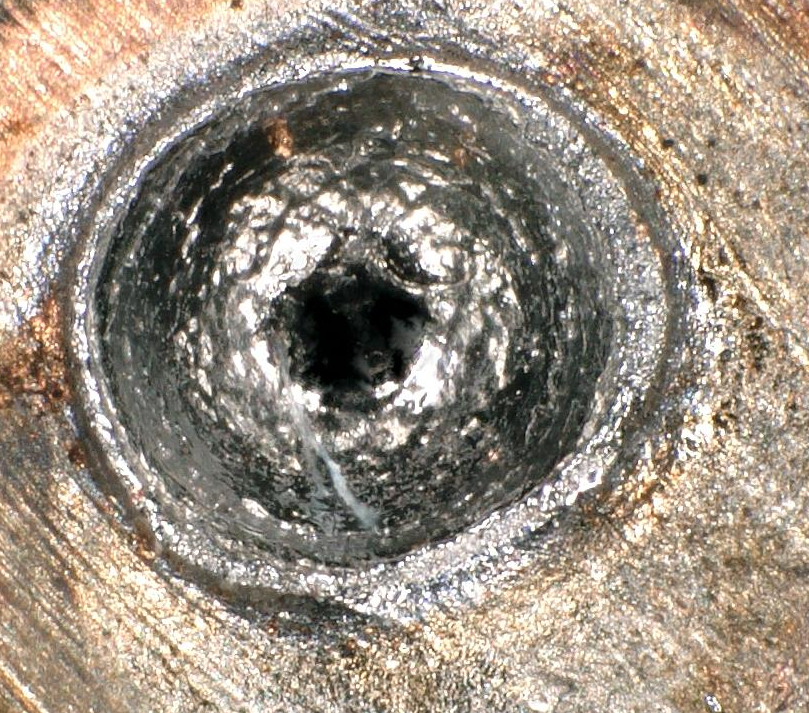 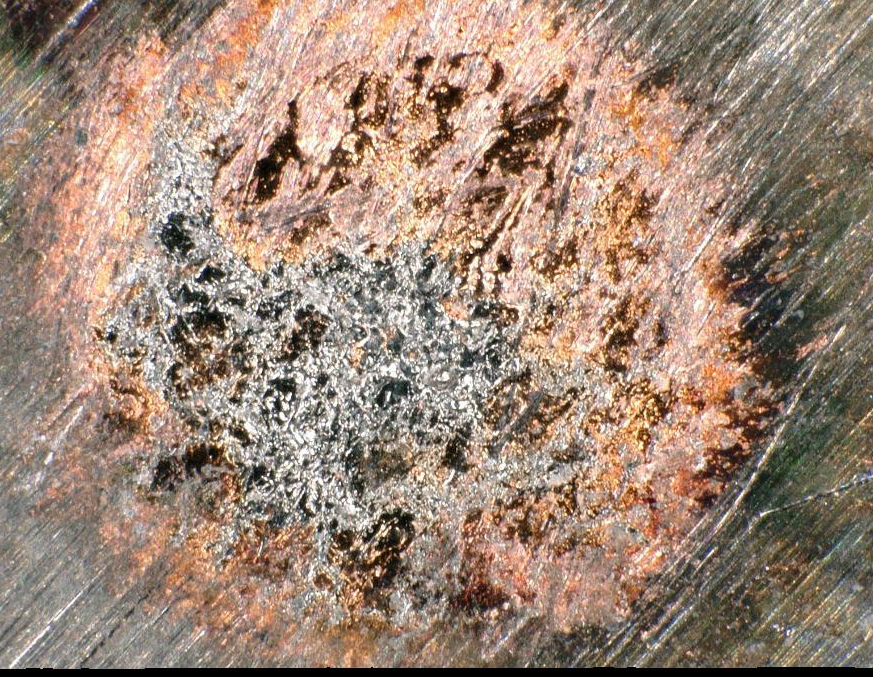 1 mm
to laser
crater depth: 500 µm
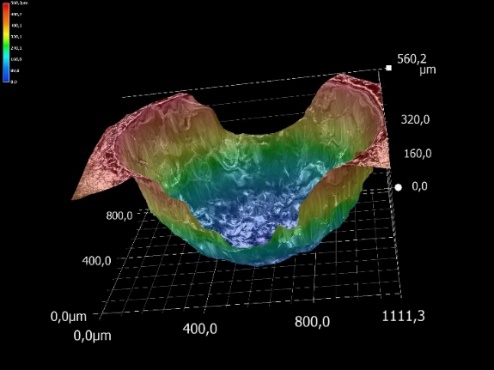 directed part of DLA beam
Nuclear diagnostic:
No Ta-isotopes
Nuclear diagnostic:
up to 175 Ta (g, 6n) at Eg > 48 MeV
LLNL-GSI/PHELIX meeting, 26.06.2023
30
DLA platform for generation of ultra-bright sources
of MeV particles and radiation
M. M. Günther, O.N. Rosmej, P. Tavana, M. Gyrdymov,  A, Skobliakov, A. Kantsyrev,  S. Zähter, N.G. Borisenko, A. Pukhov, and N.E. Andreev.
Forward-looking insights in laser-generated ultra-intense gamma-ray and neutron sources
for nuclear applications and science, Nature Communications 13, 170 (2022)
ARC with Compound Parabolic Concentrator ( CPC)
 versus PHELIX with foams at 1018 W/cm2
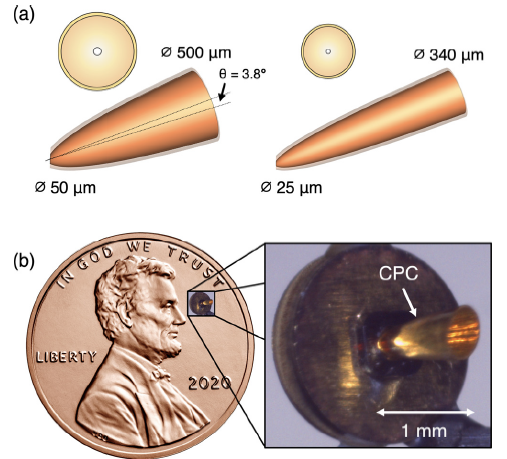 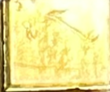 Au 1mm
15 mg/cc
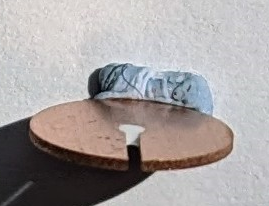 5 mm
1 ps ARC beam performance
Note that the four ARC beams all have different levels of performance, and that these graphs are for the best performing beam, 353A (highest intensity, smallest focal spot). The variation can be large: on this shot the worst performing beam, 354A, had only 5% of energy  at >1e18, vs. 22% for 353A. 
 
.
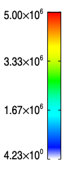 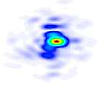 total 260 J
50 J (22% > 1018 W/cm2)
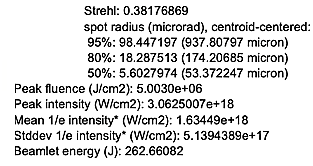 ARC beam 353A
-200 µm
200 µm
0
Shaun Kerr, 01.09.2023
Can we produce relativistic electrons using sub-relativistic intensities?
ARC 10 ps, 600 J /beam
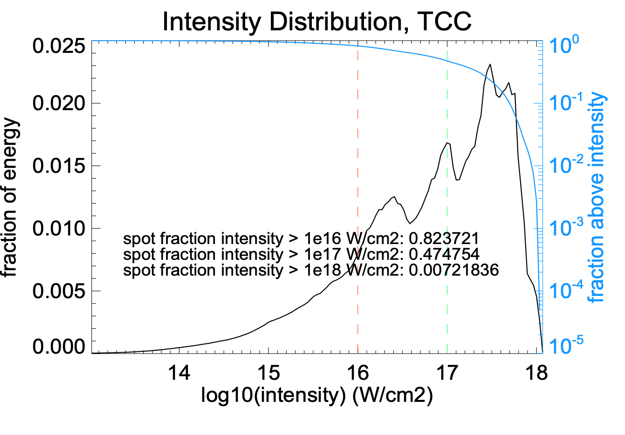 focal spot 50%  = 120 µm
≥ 1018 W/cm2 - 5 J (0.72 %)
≥ 1017 W/cm2 -  300 J (47%)
 1016 W/cm2 - 1017 W/cm2 ~  200 J
Enhanced laser-target coupling at near-relativistic intensities using CPC at ARC
Compound Parabolic Concentrator (CPC) at the Advanced Radiographic Capability laser system:
 large fraction of energy contained in the wings of the beam (80%) is repointed towards the central beam spot
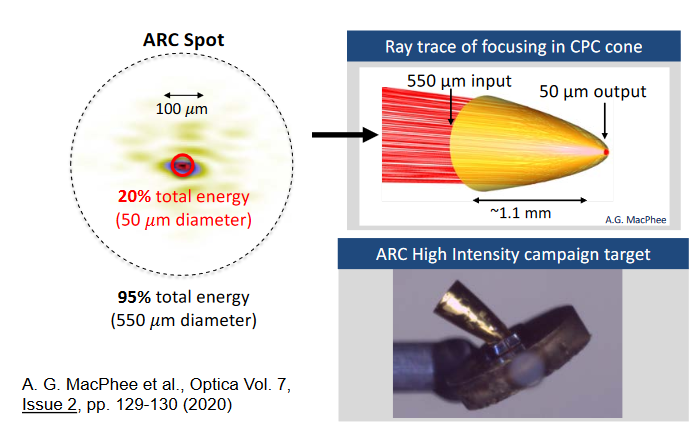 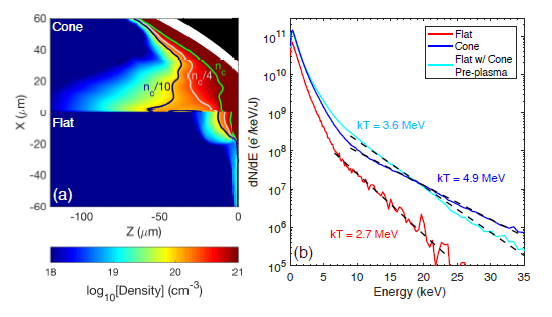 HD and PIC simulations show that the increase in the coupling laser-to target is due to a combination of the longer scale length plasma and the enhanced acceleration mechanism driven by laser turbulence that develops from reflections from the cone walls.
Order of magnitude increase in laser-target coupling at 1018W/cm2 using CPC (G.J. Williams et al)
[Speaker Notes: PRE2021, Williams:
 In summary, we demonstrate that CPC cones can be used as robust target components to increase the conversion efficiency into MeV electrons by nearly an order of magnitude and electron temperature by >3× compared to flat targets.Hydrodynamic and PIC simulations reveal that the increases in conversion efficiency are primarily due to additional preformed plasma at the cone tip, whereas the temperature increase is due to a combination of the longer scale length plasma and the enhanced acceleration mechanism driven by laser turbulence that develops from reflections from the conewalls.]
ARC-results on electron acceleration using CPC
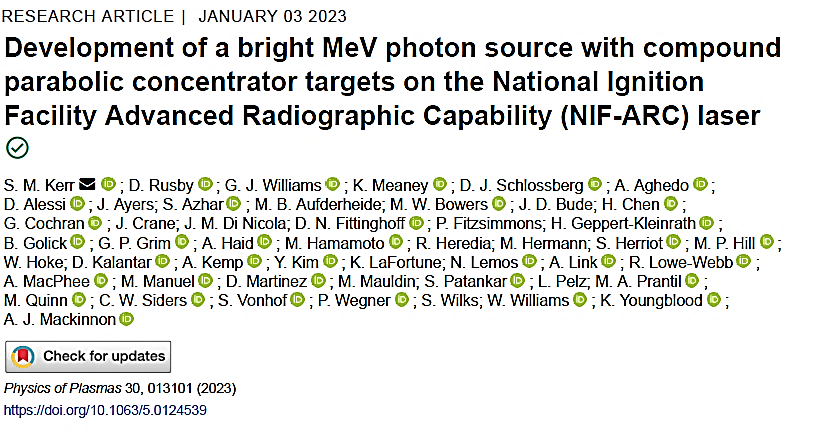 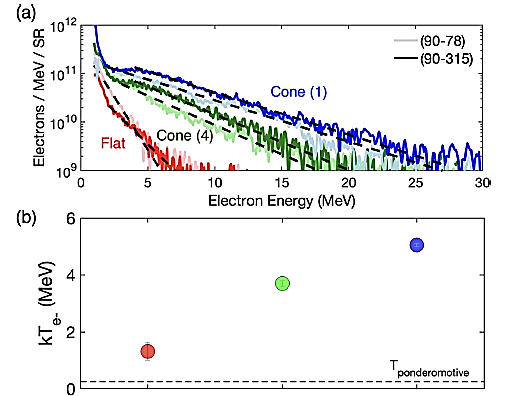 6 MeV
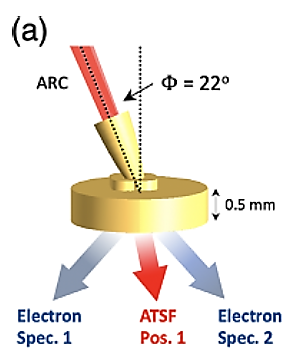 Cone
Cone
Flat
The increased performance is primarily due to the presence of turbulent laser fields from light reflecting from the cone walls 
as well as increased NCD plasma volume confined in the cone-> conditions for generation of super-ponderomotive electrons.
LLNL-GSI/PHELIX meeting, 26.06.2023
36
ARC- results on MeV bremsstrahlung production using CPC
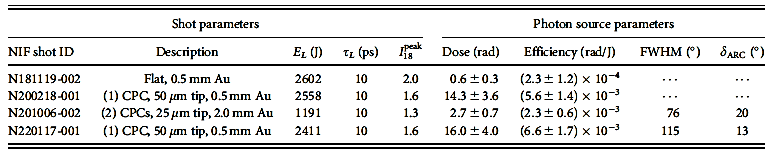 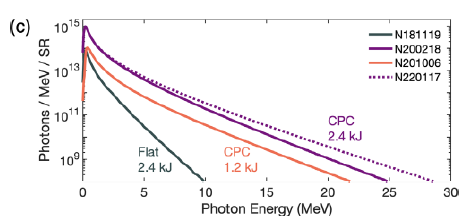 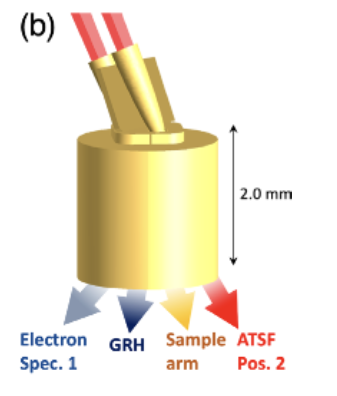 Converter: 0.5-1 mm Au
CPC: low directionality 
of gamma rays (FWHM115°)
1.6 x1018 W/cm2, 10 ps
CPC-approach is not compatible with gas jet/gas tank
due to turbulent character of the laser field in the cone exit
SM-LWFA can be driven only  at 1018 W/cm2 ARC intensity only
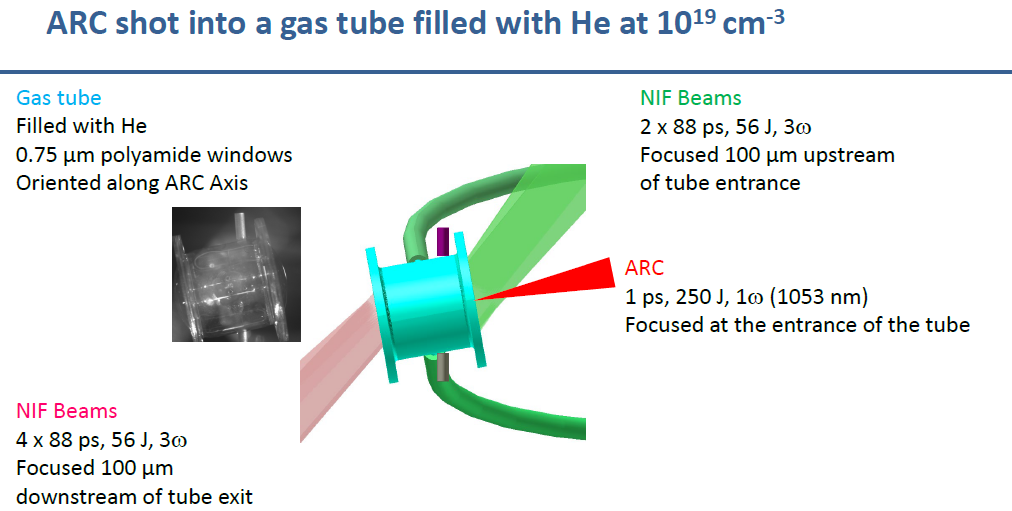 N. Lemos, F. Albert
NIF
4 mm
NIF
Can a large focal spot ( ≥ 50 µm ) make DLA less effective?
ARC, PETAL
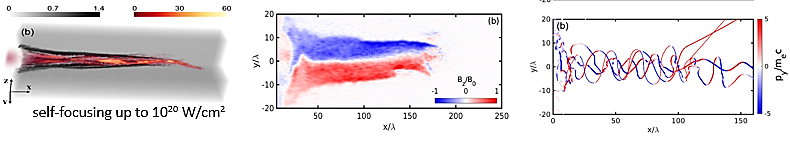 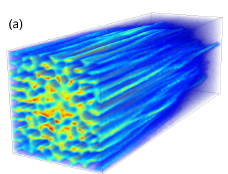 Large focal spot -> simulation for PETAL (1 kJ, 50 mm, 0.7 ps)
filaments only partially merge together: no joint channel for DLA;
 instead, Cross-Filament Stochastic Acceleration
X.F. Shen, A. Pukhov et al, Cross-Filament Stochastic Acceleration of Electrons in Kilojoule 
Picosecond Laser Interactions with Near-Critical-Density Plasmas  Phys. Rev. Appied18, 064091 (2022)
PETAL-conditions
Longer laser pulse improves the situation
ARC: 1 ps, 250 J , 22% (50J)  with ≥ 1018 W/cm2; 
ARC: 10 ps, 600 J, 0.7% (only 4J) with ≥ 1018 W/cm2
LLNL-GSI/PHELIX meeting, 26.06.2023
39
Experimental setup P22-48  October 2023
PHELIX:  0.65 ps, 1019 W/cm2
Front view
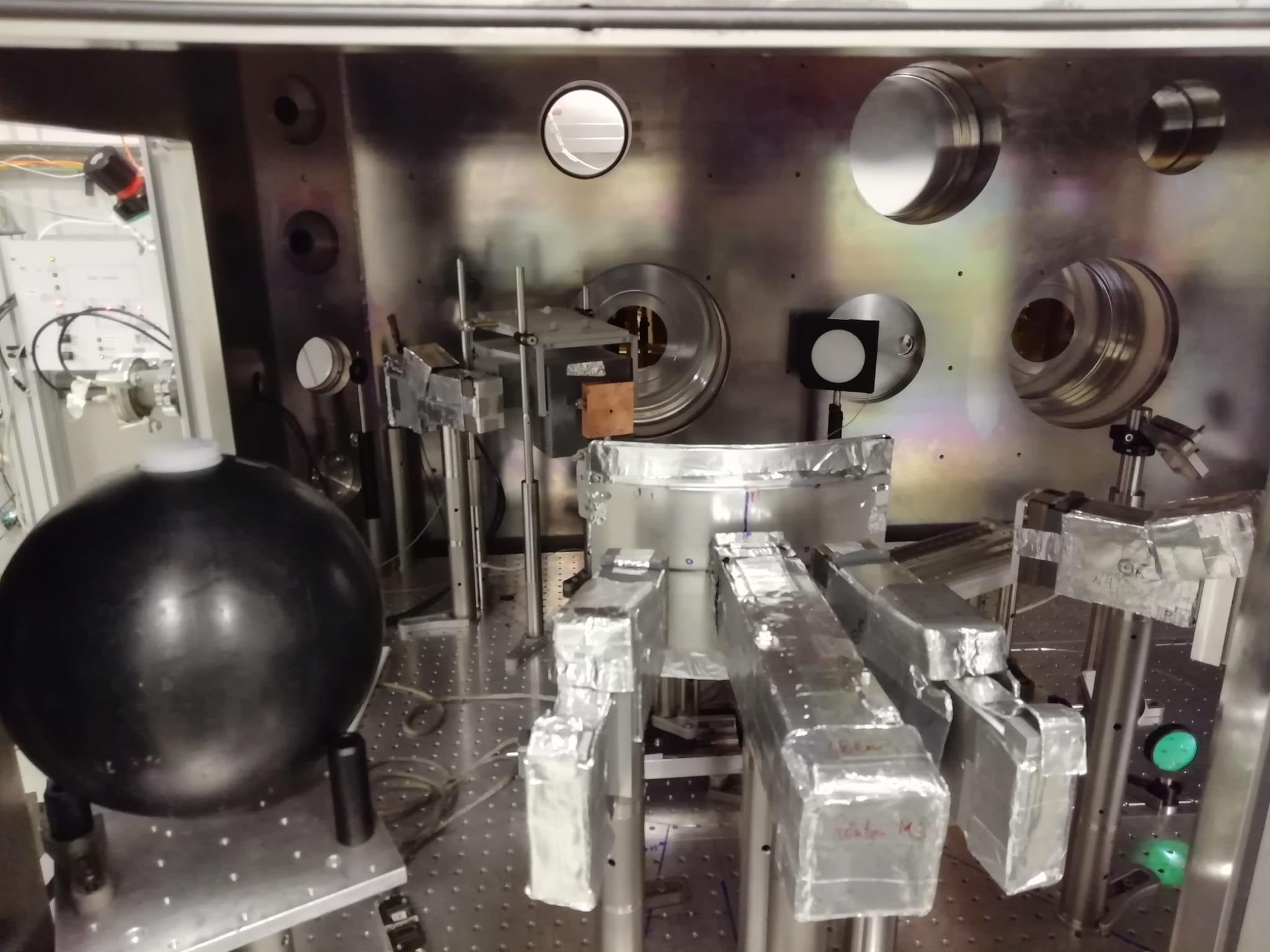 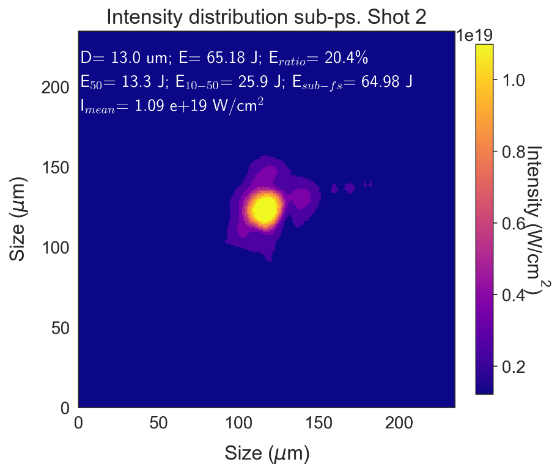 Laser
TP 
(+160°)
MS
(+138°)
Cylinder (3X3 mm)
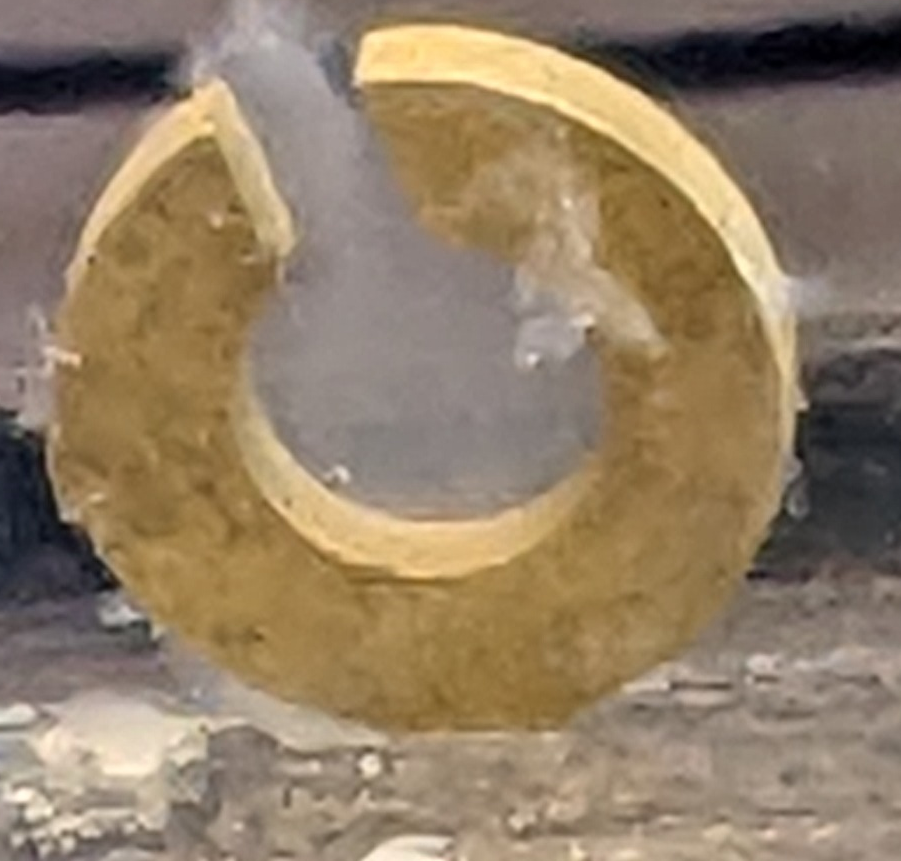 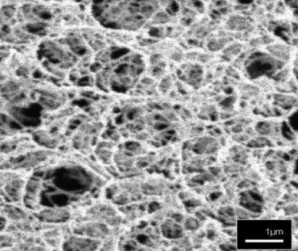 MS
(-45°)
Neutrons
CHO 2 mg/cc
300-800 um
MS
(+15°)
MS
 (-10°)
X-rays
Ross
Results with CHO-foam: no DLA at high ns contrast, but with ns -pulse
PHELIX, October 2023
Target: 0.8 mm CHO + Cu-foil + ns
Target: 0.5 mm CHO + Cu-foil + ns
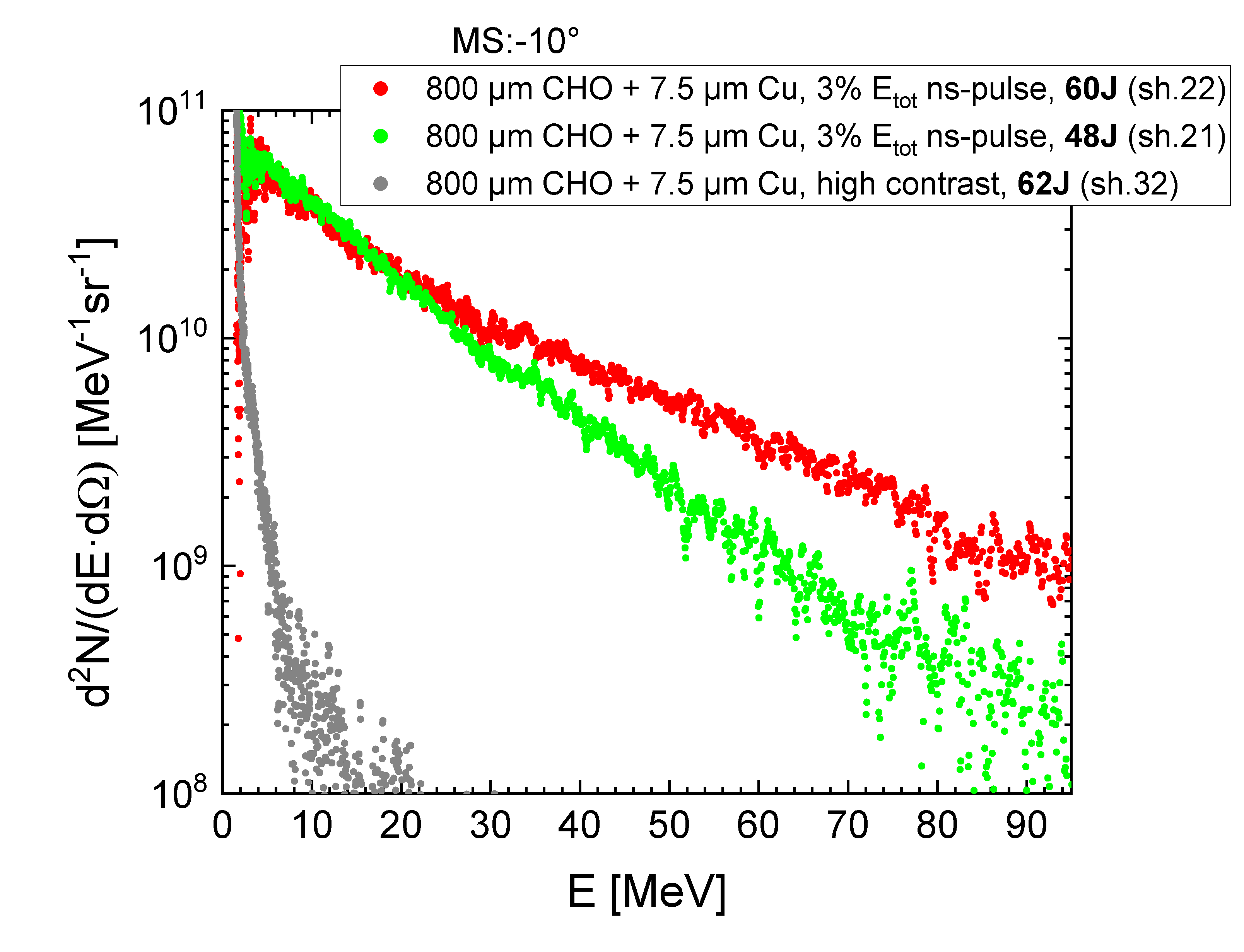 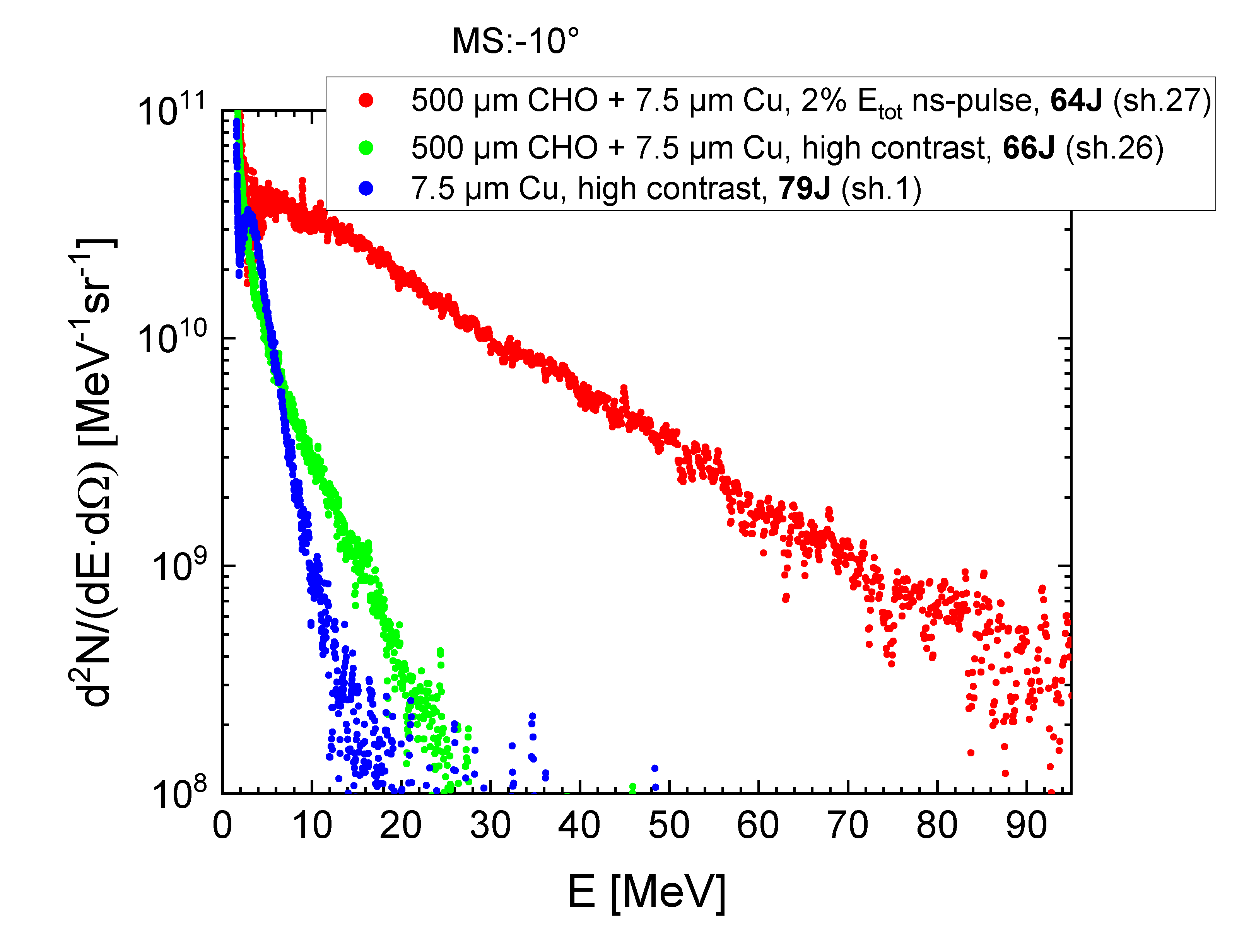 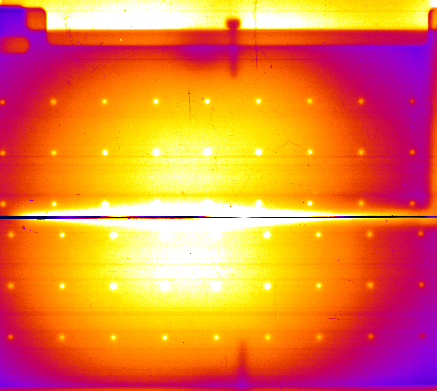 E > 10 MeV
~ 23 MeV
0.16 sr
DLA-beam is mostly centered
best focus
M. Gyrdymov
TITAN experiments on DLA in expanding plasmas
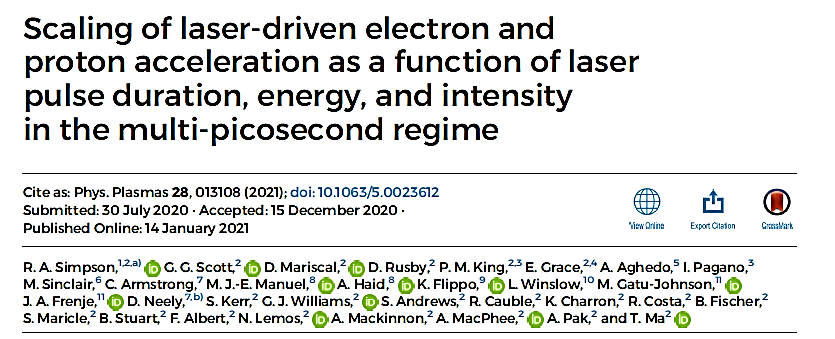 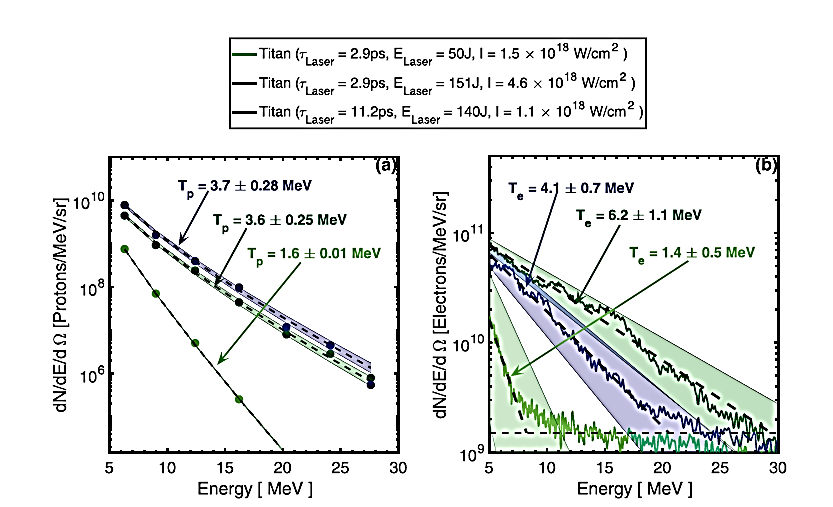 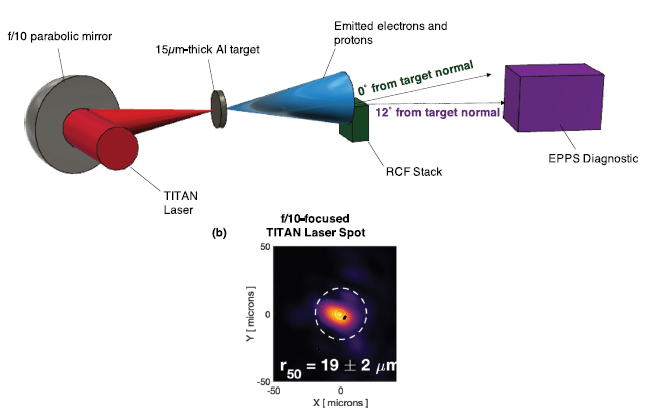 Great international team of P22-48
GSI, Friedrich-Schiller University, Goethe-Universität Frankfurt, Czech Technical University, ENEA Frascati, Xi’an Jiaotong University, Chinese Academy of Sciences, Extreme Light Infrastructure (ELI NP)
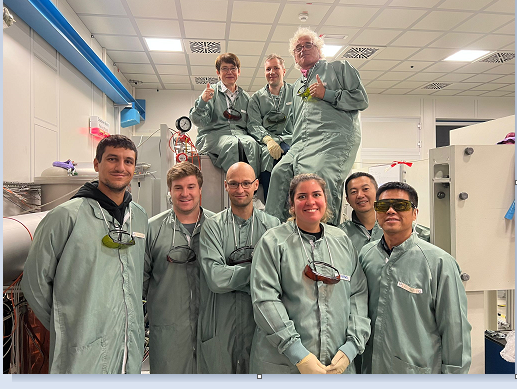 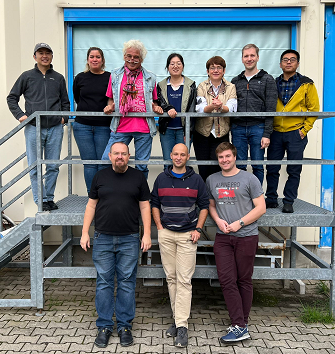